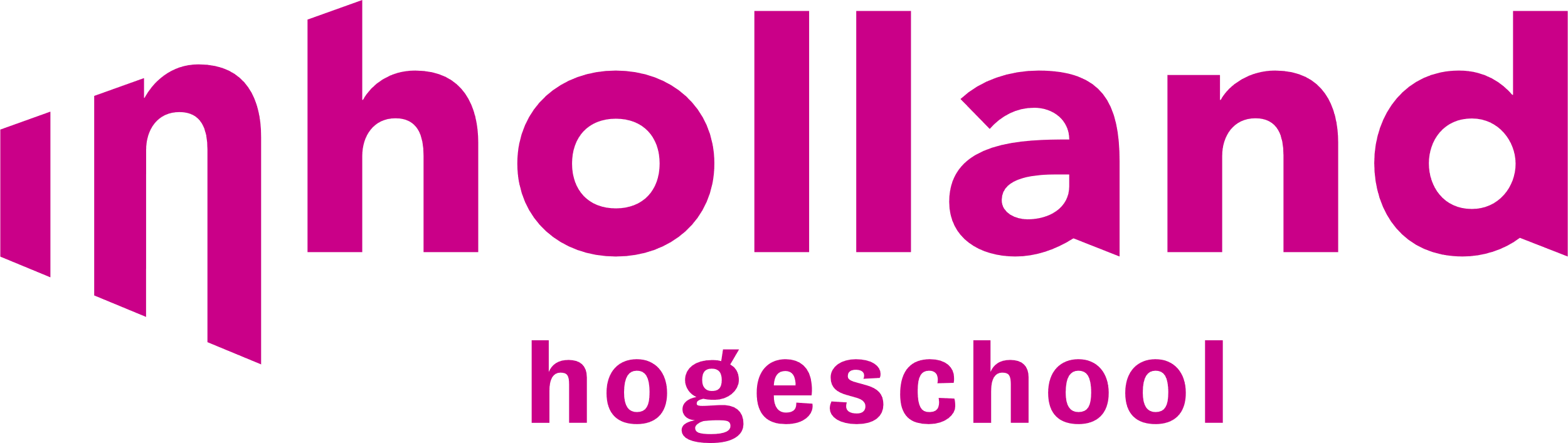 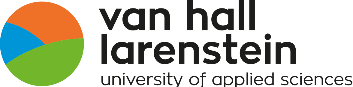 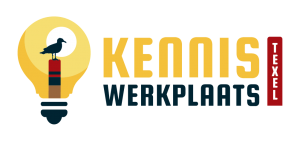 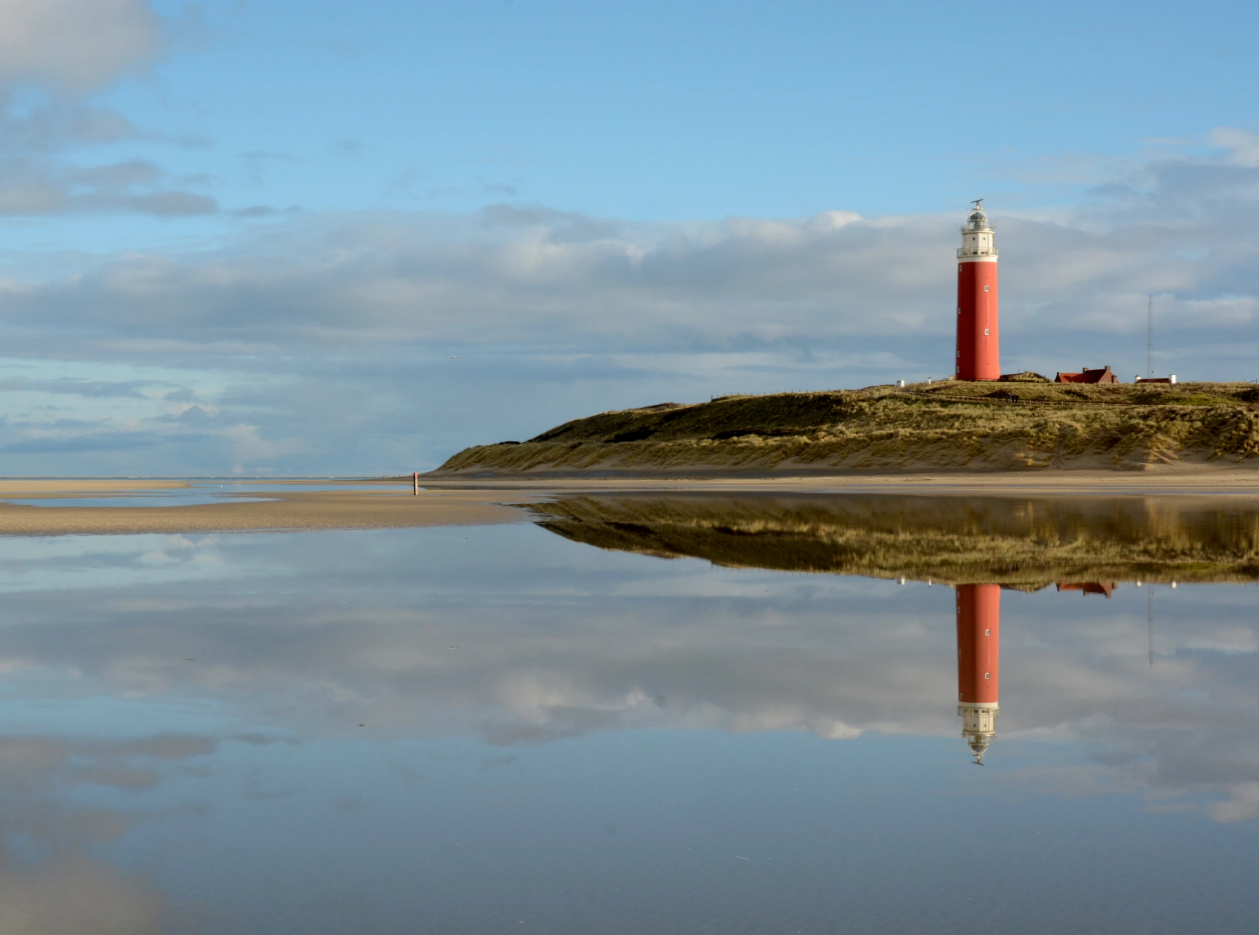 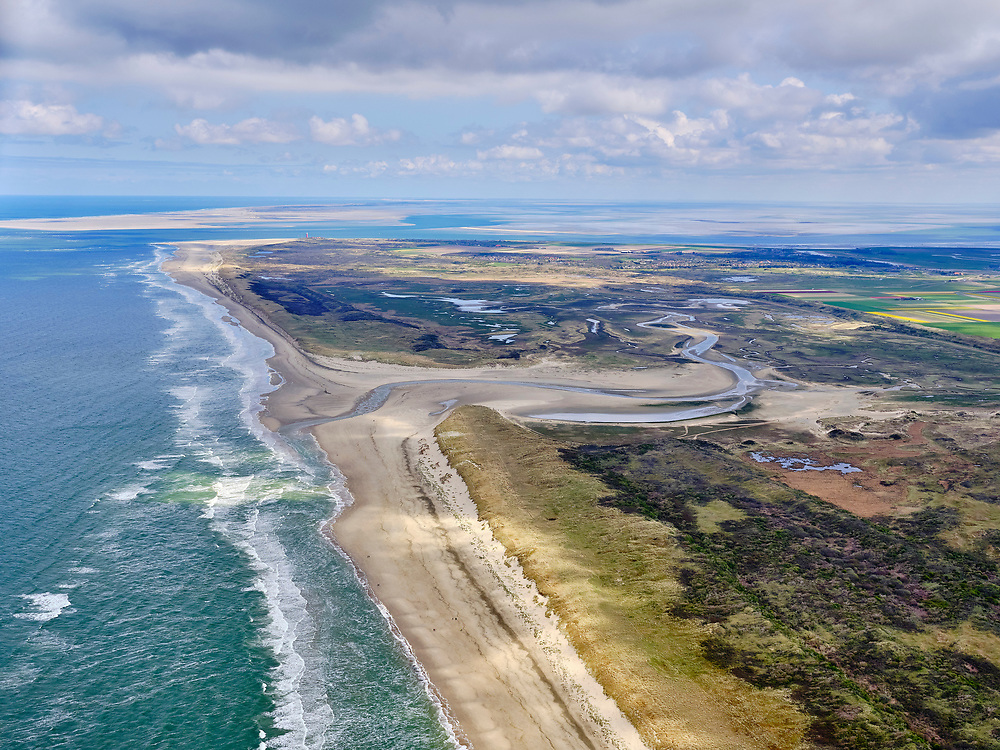 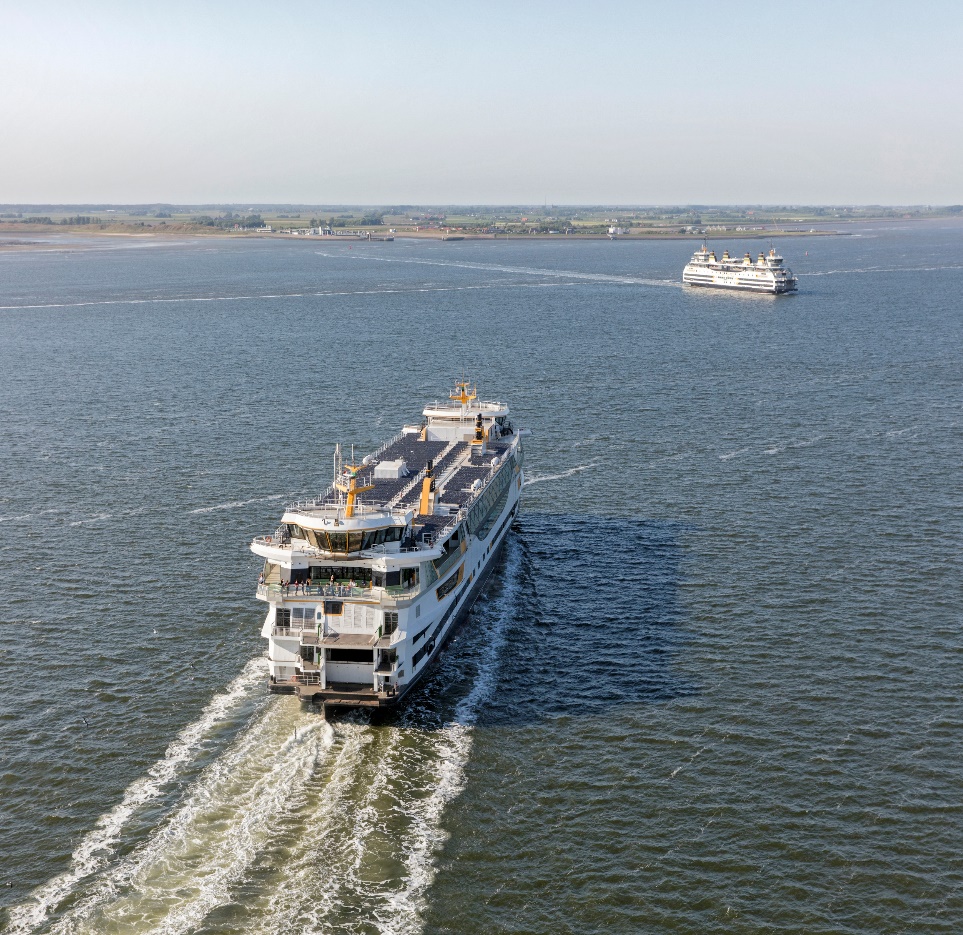 Wonen waar je werkt: Huisvesting voor tijdelijk personeel
Eindpresentatie 14-01-2025
[Speaker Notes: Welkom allemaal en bedankt voor jullie aanwezigheid vandaag.]
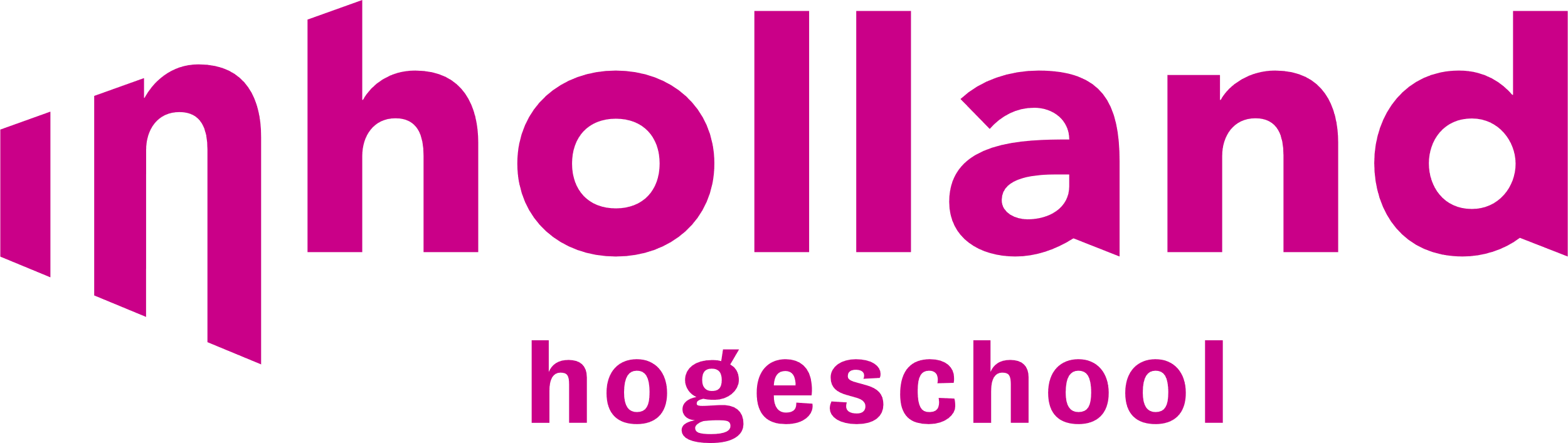 Geen protest! Wel bewustwording opwekken
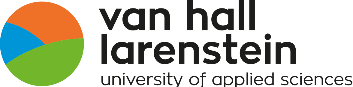 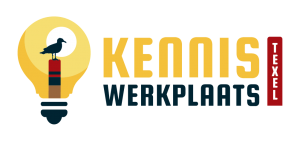 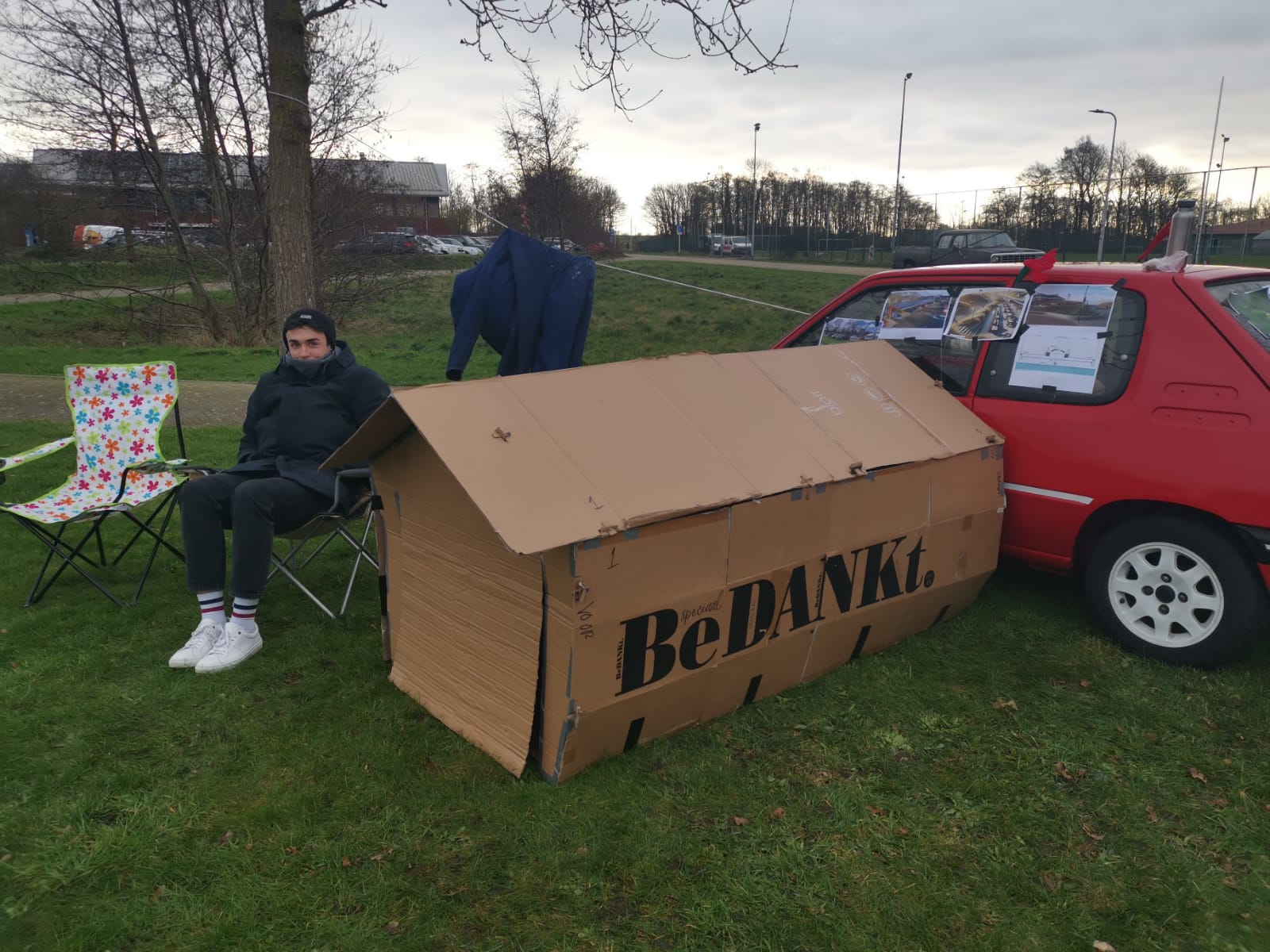 2
14-01-2025
Tijdelijke huisvesting voor personeel
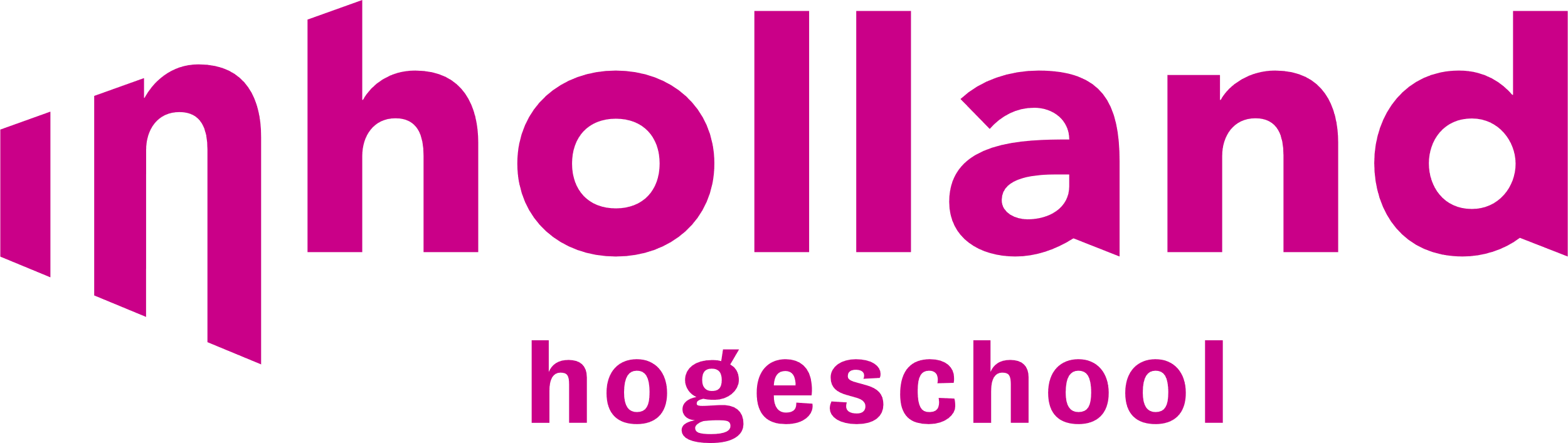 Geen protest! Wel bewustwording opwekken
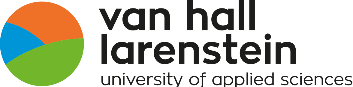 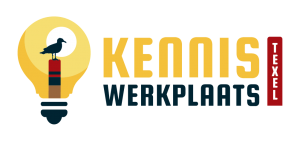 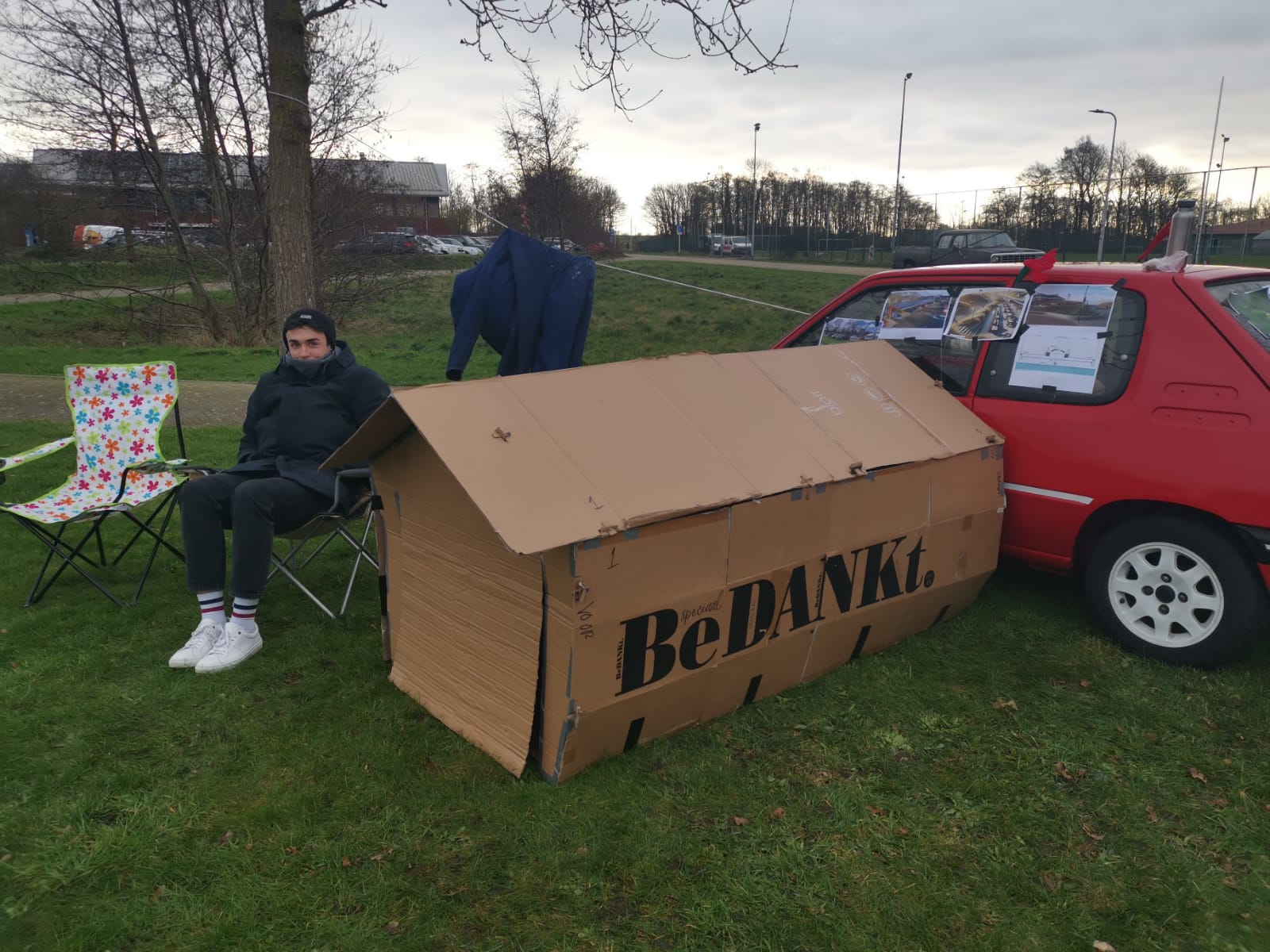 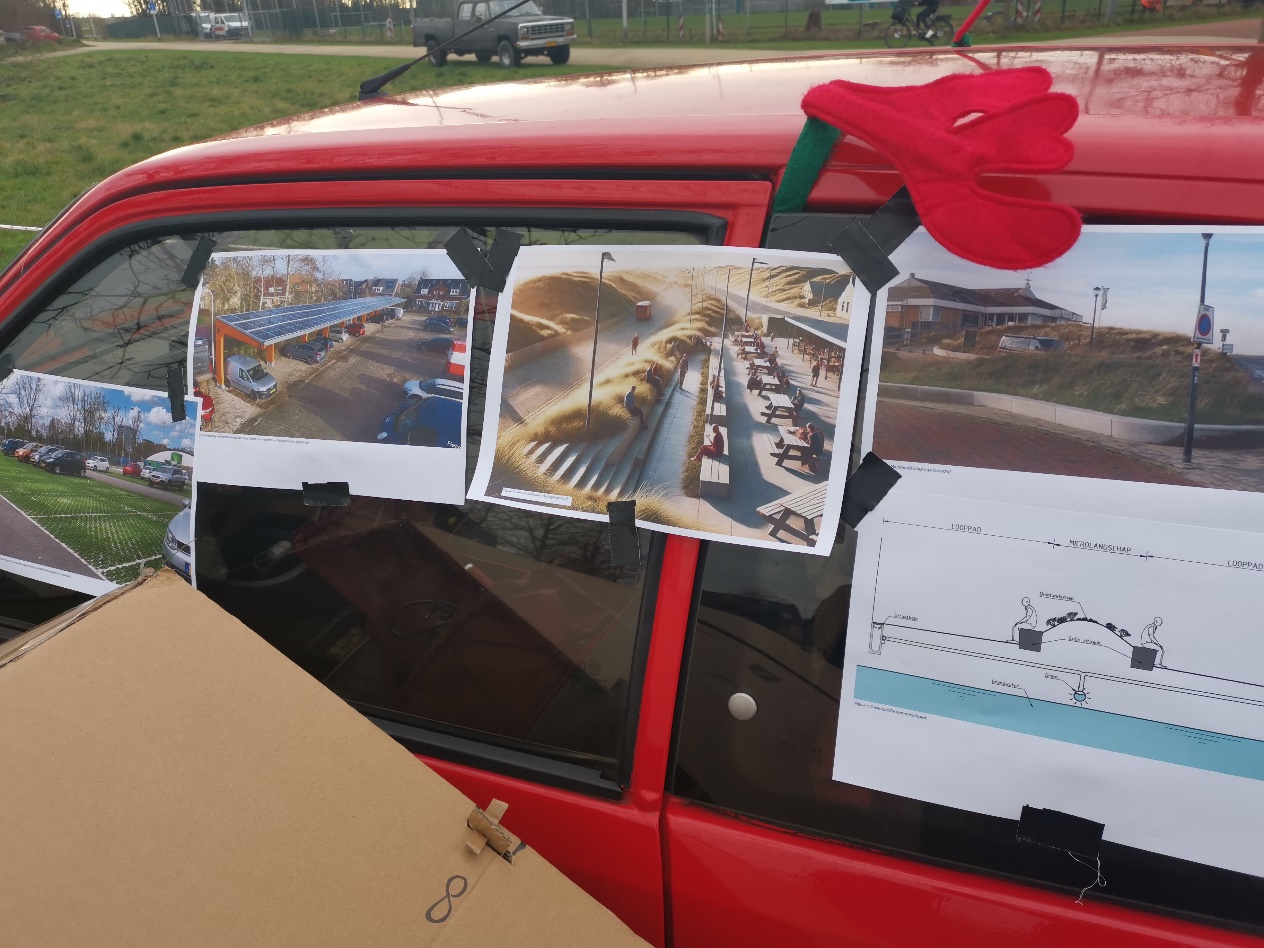 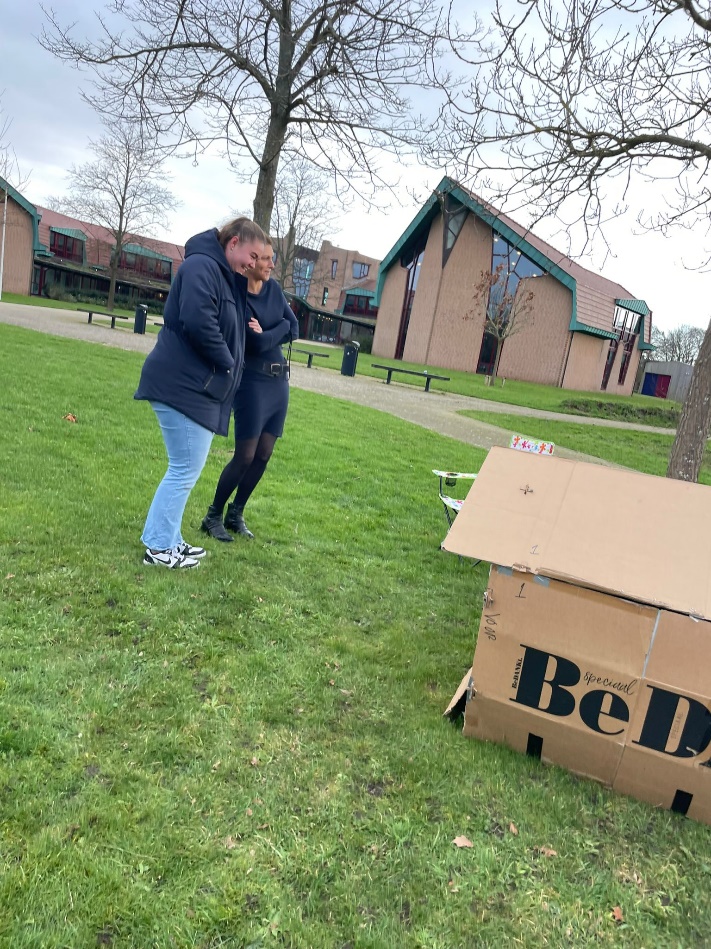 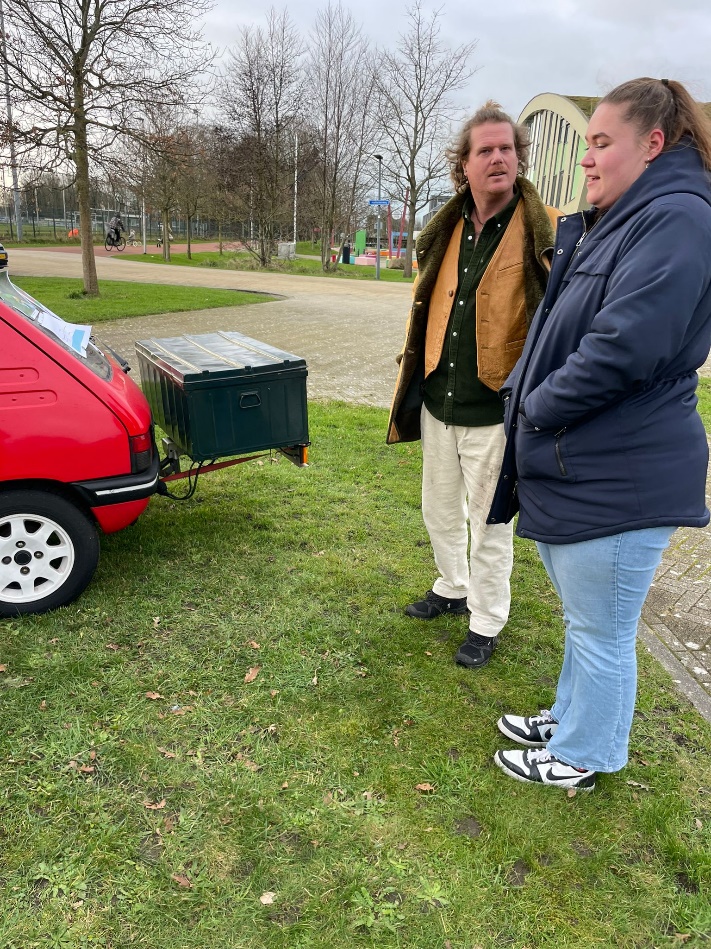 3
14-01-2025
Tijdelijke huisvesting voor personeel
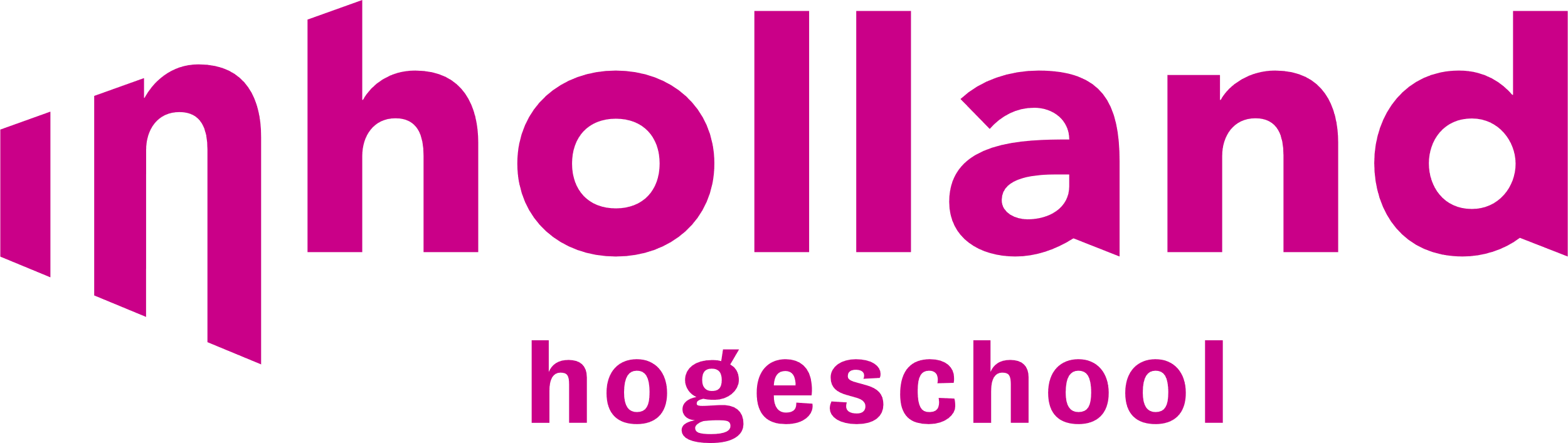 Het vraagstuk
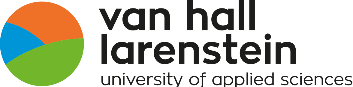 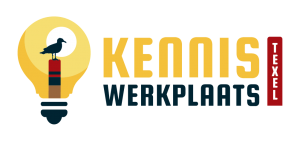 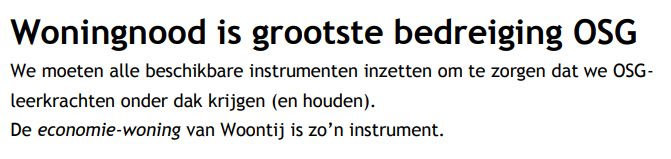 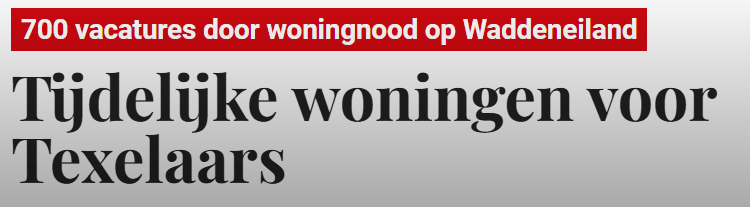 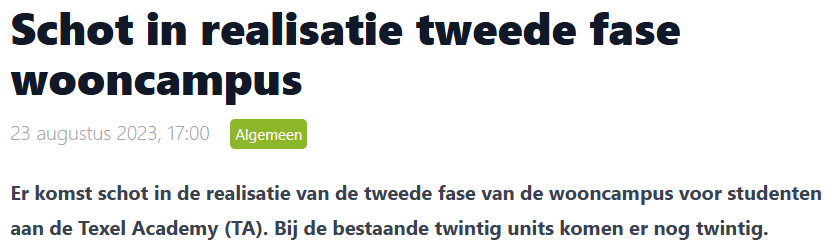 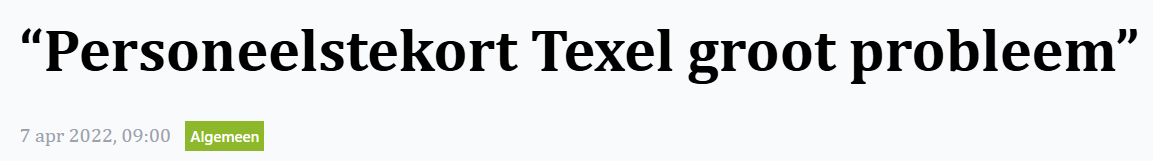 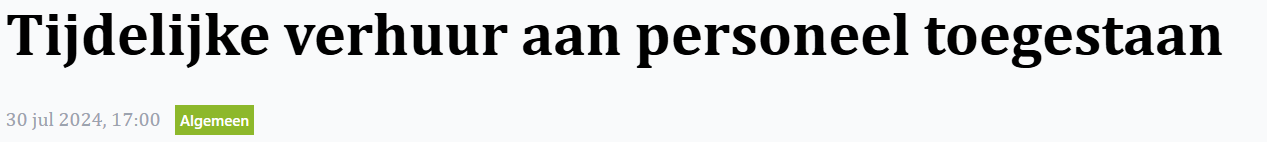 4
14-01-2025
Tijdelijke huisvesting voor personeel
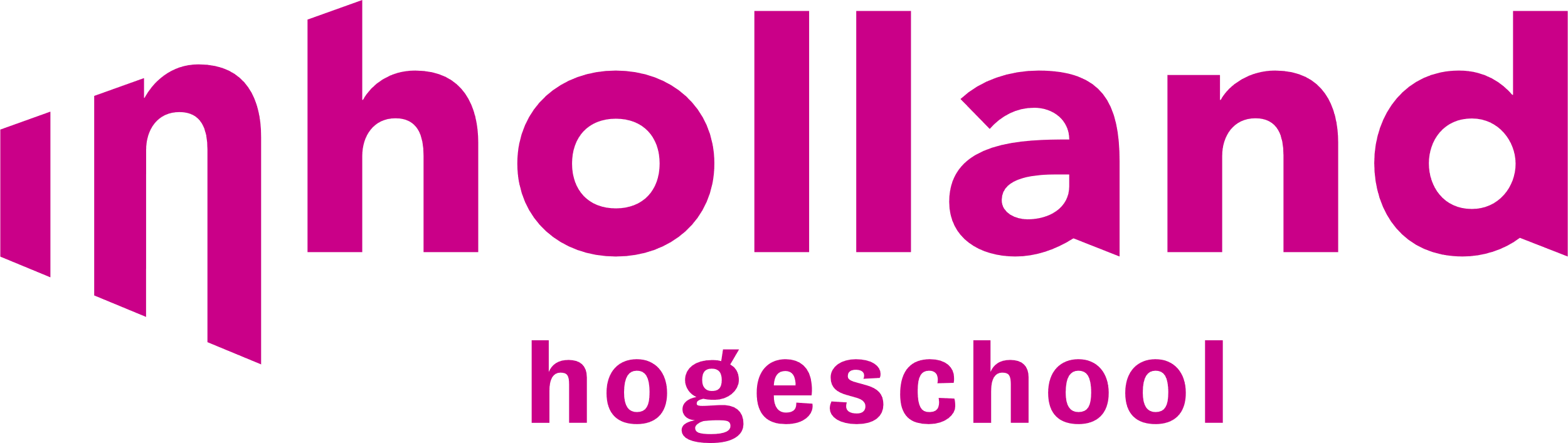 Ons team
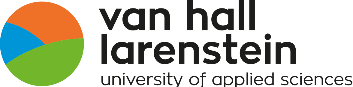 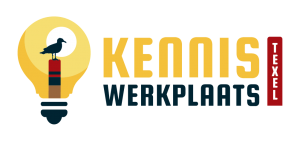 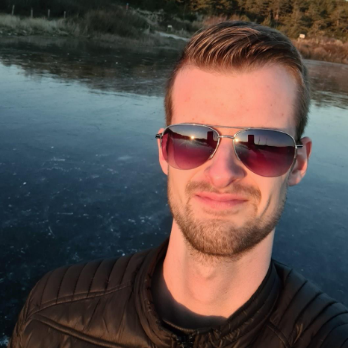 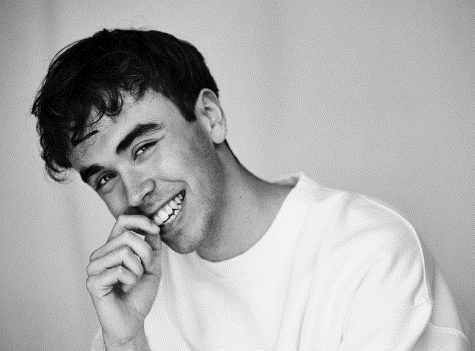 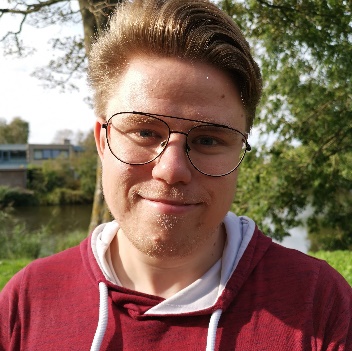 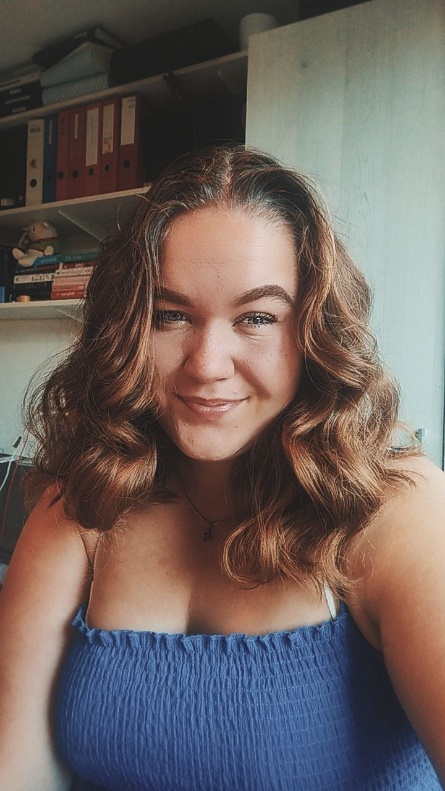 Silke Jonker
Management van de Leefomgeving
Van Hall Larenstein
Stefan van der Meer
Civiele Techniek
Inholland
Rik de Mink
Bouwkunde
Inholland
Matthew Boerman
Civiele Techniek
Inholland
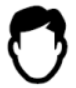 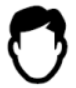 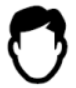 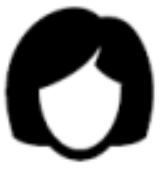 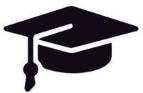 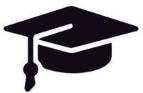 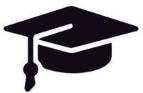 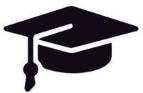 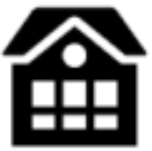 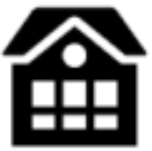 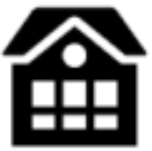 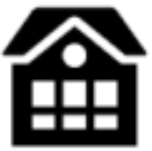 5
14-01-2025
Tijdelijke huisvesting voor personeel
[Speaker Notes: Voor degene die ons misschien nog niet kennen, dit is onze projectgroep.]
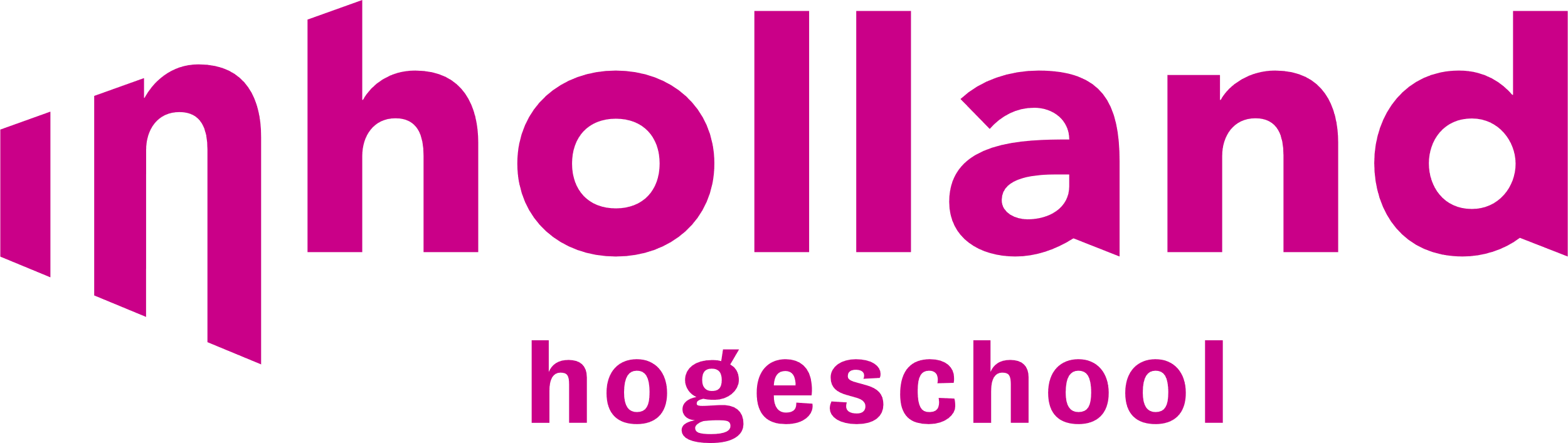 De knelpunten
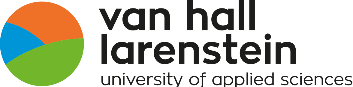 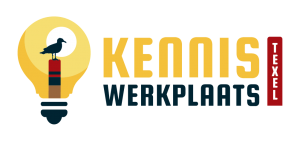 Wat is geschikt om in te wonen?
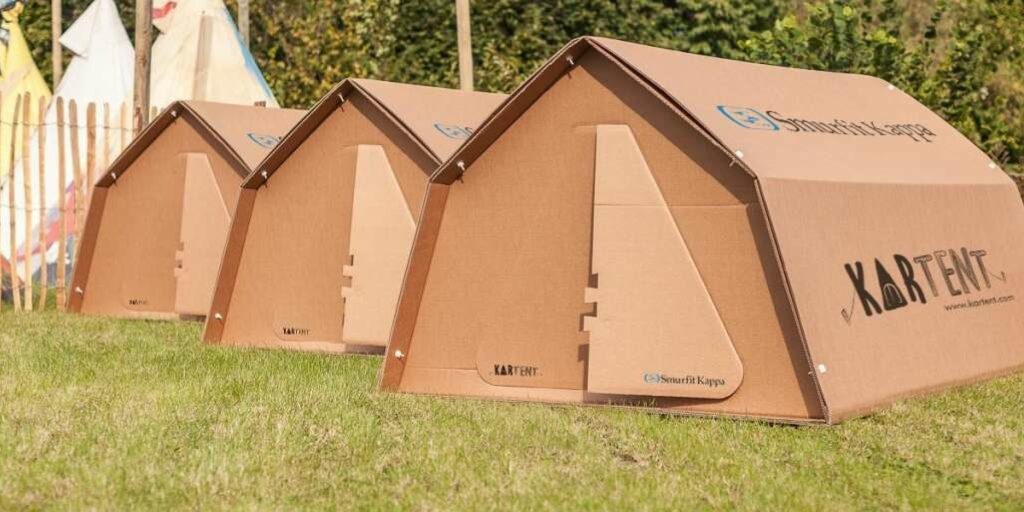 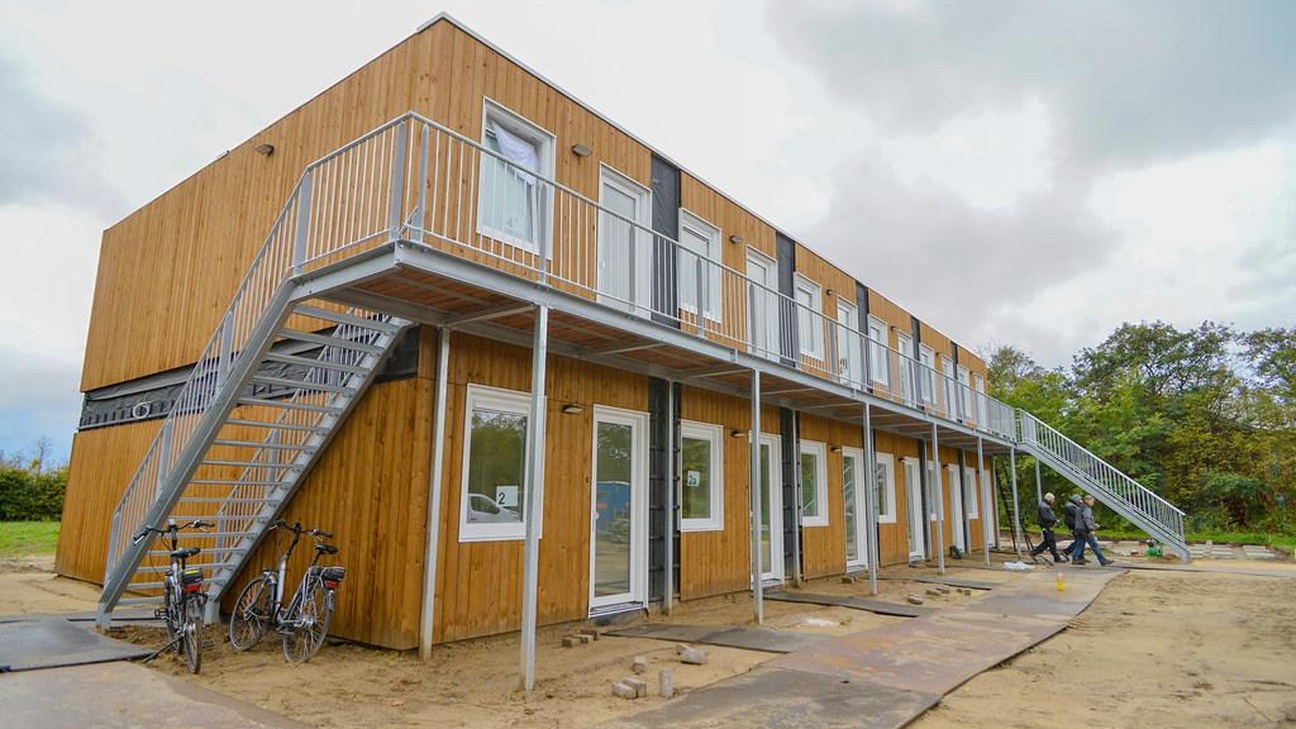 6
14-01-2025
Tijdelijke huisvesting voor personeel
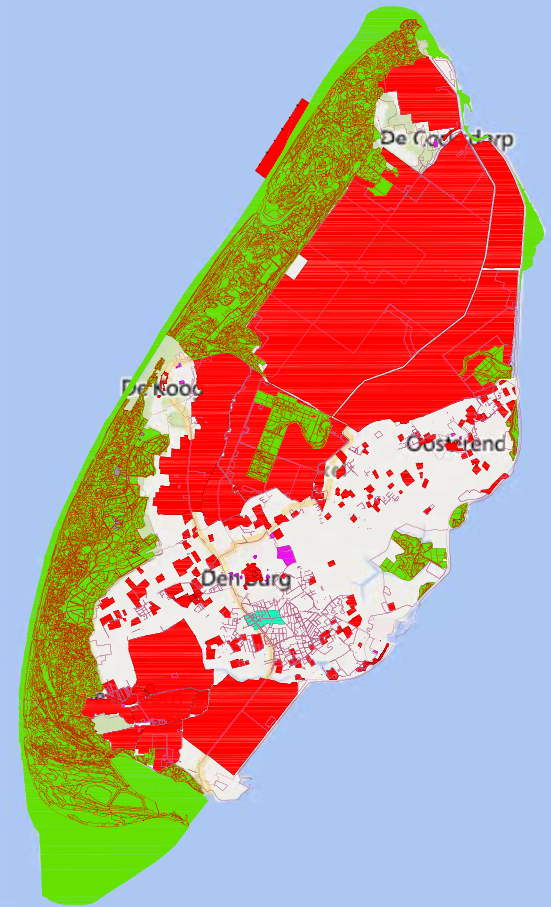 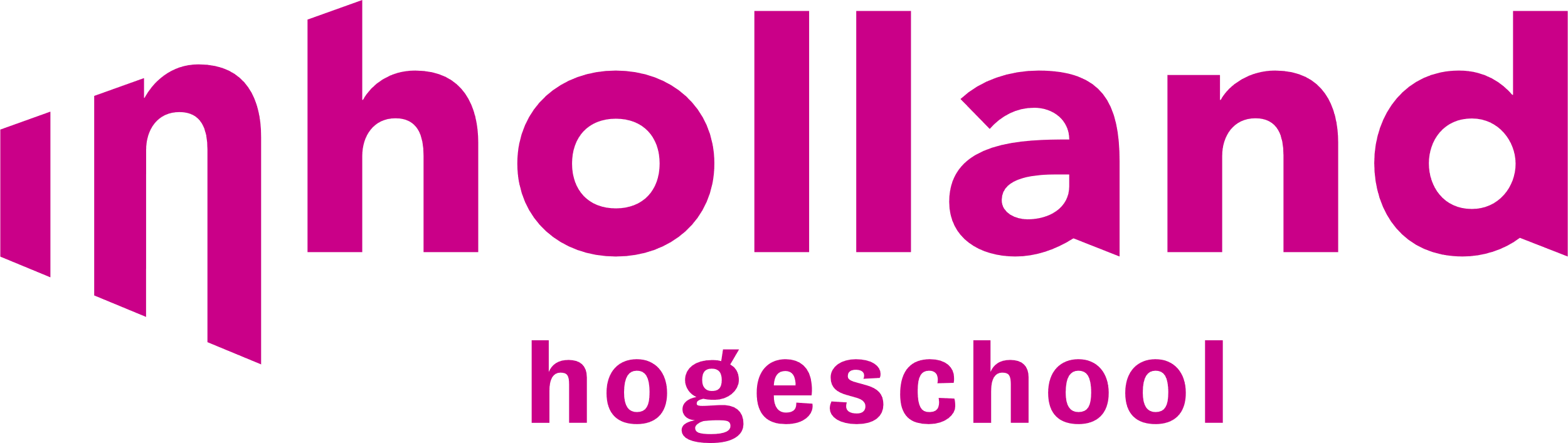 De knelpunten
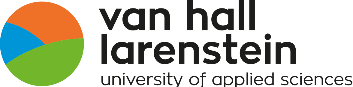 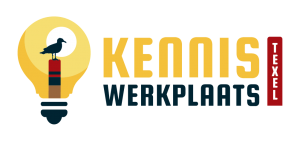 Wat is geschikt om in te wonen?
Waar kan en wil je nog bouwen?
Cultuurhistorisch
Natura2000
Grondwaterbescherming
Nieuwbouw plannen
Habitatskering
7
14-01-2025
Tijdelijke huisvesting voor personeel
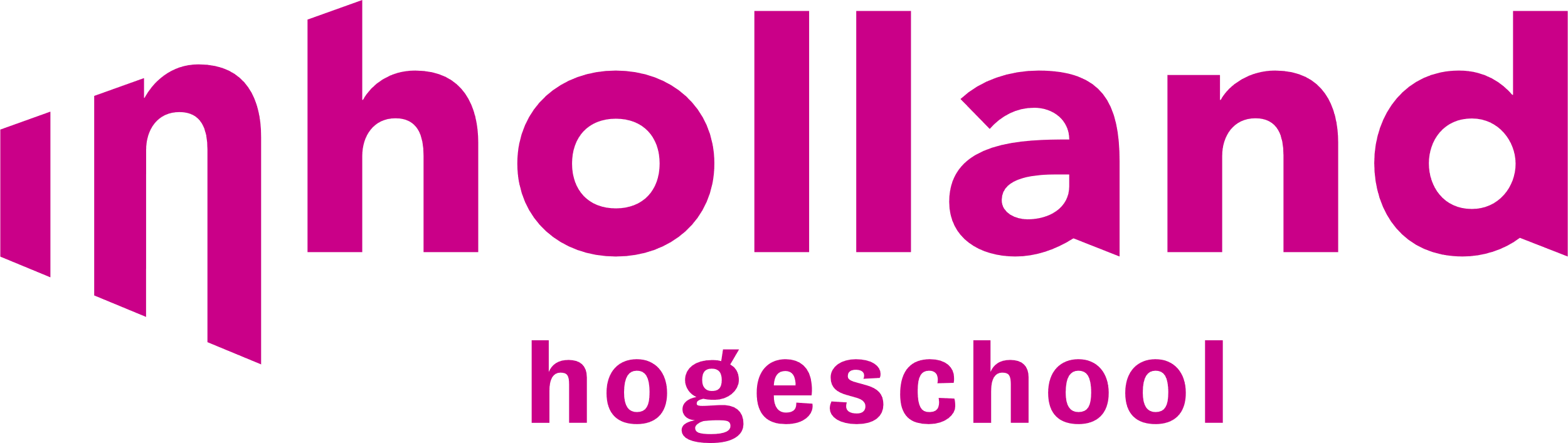 De knelpunten
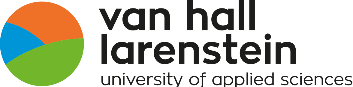 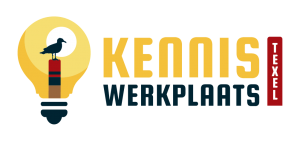 Wat is geschikt om in te wonen?
Waar kan en wil je nog bouwen?
Hoe past dit op Texel?
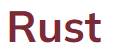 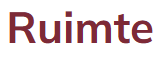 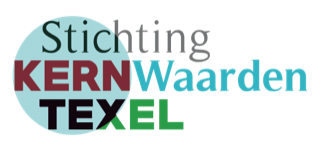 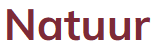 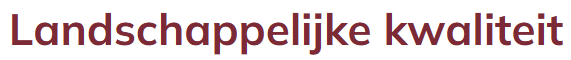 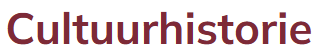 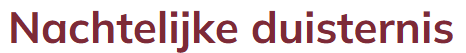 8
14-01-2025
Tijdelijke huisvesting voor personeel
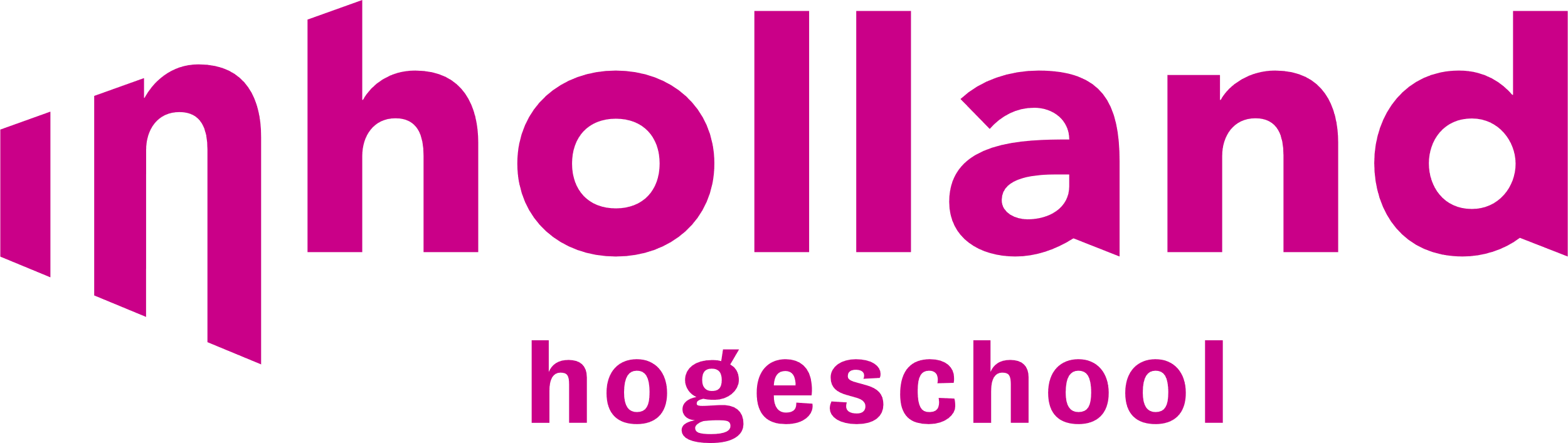 De knelpunten
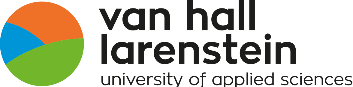 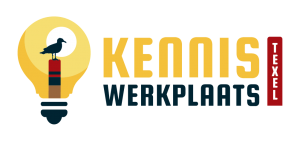 Wat is geschikt om in te wonen?
Waar kan en wil je nog bouwen?
Hoe past dit op Texel?
Hoe is dit te organiseren?
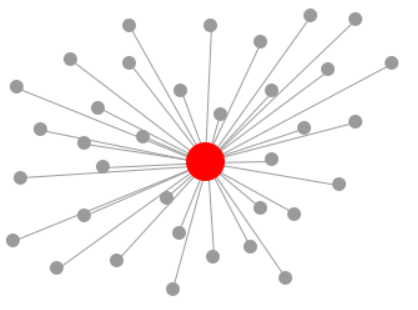 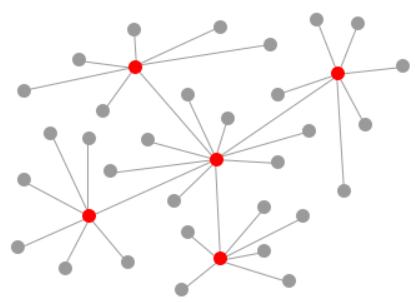 9
14-01-2025
Tijdelijke huisvesting voor personeel
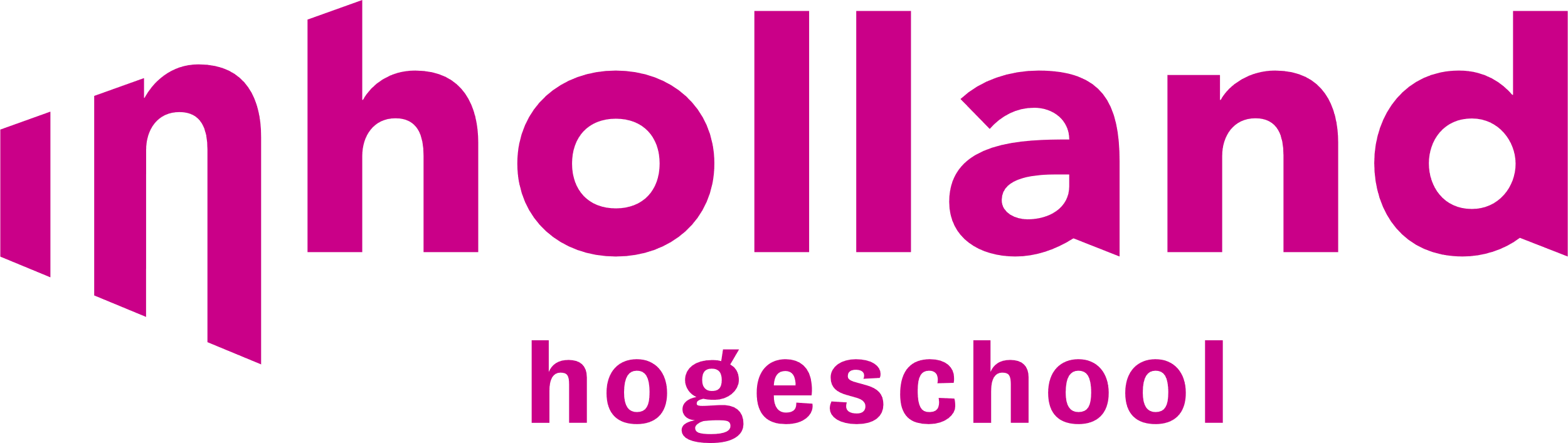 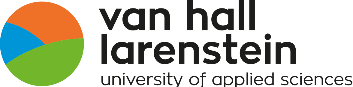 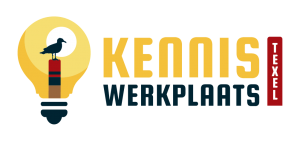 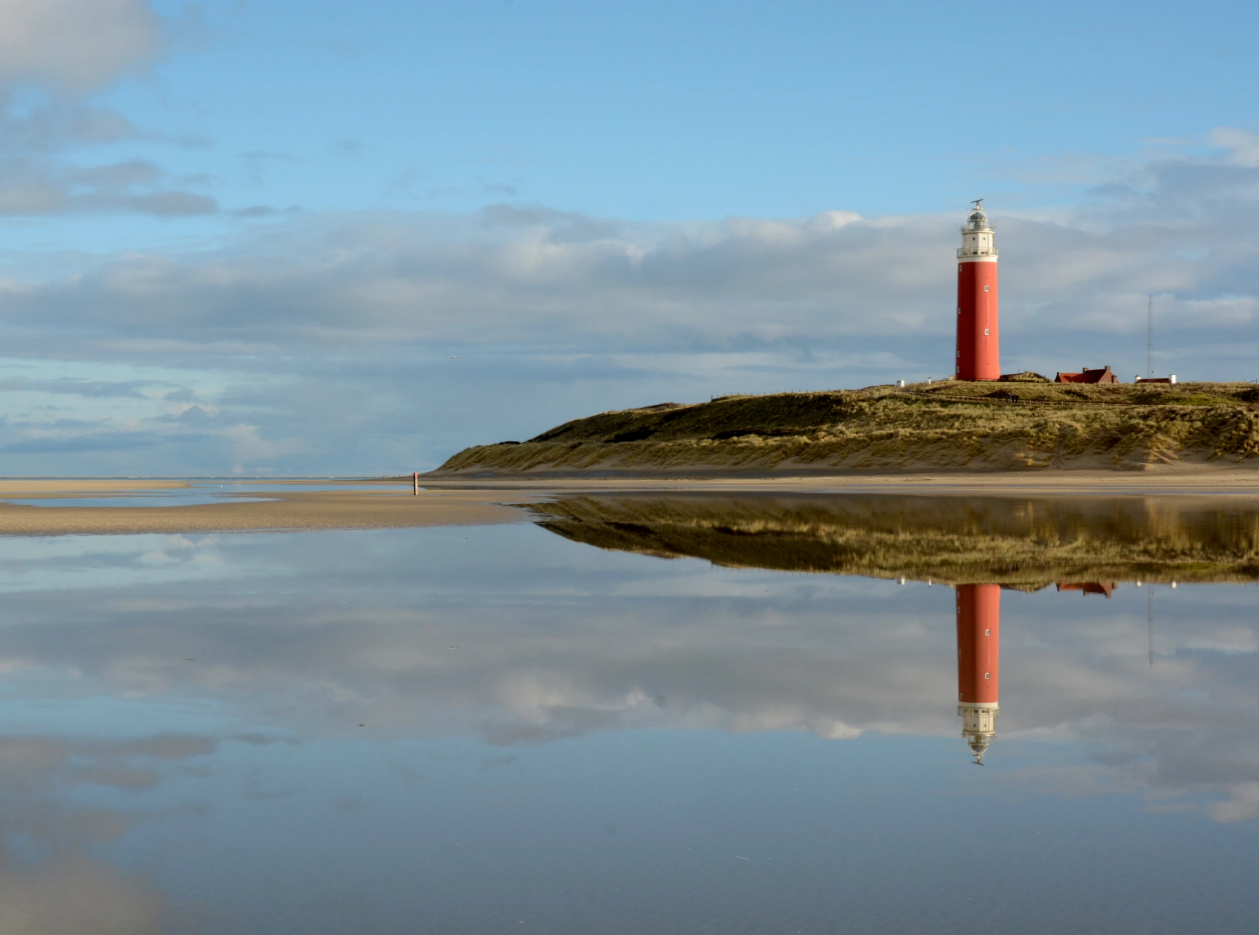 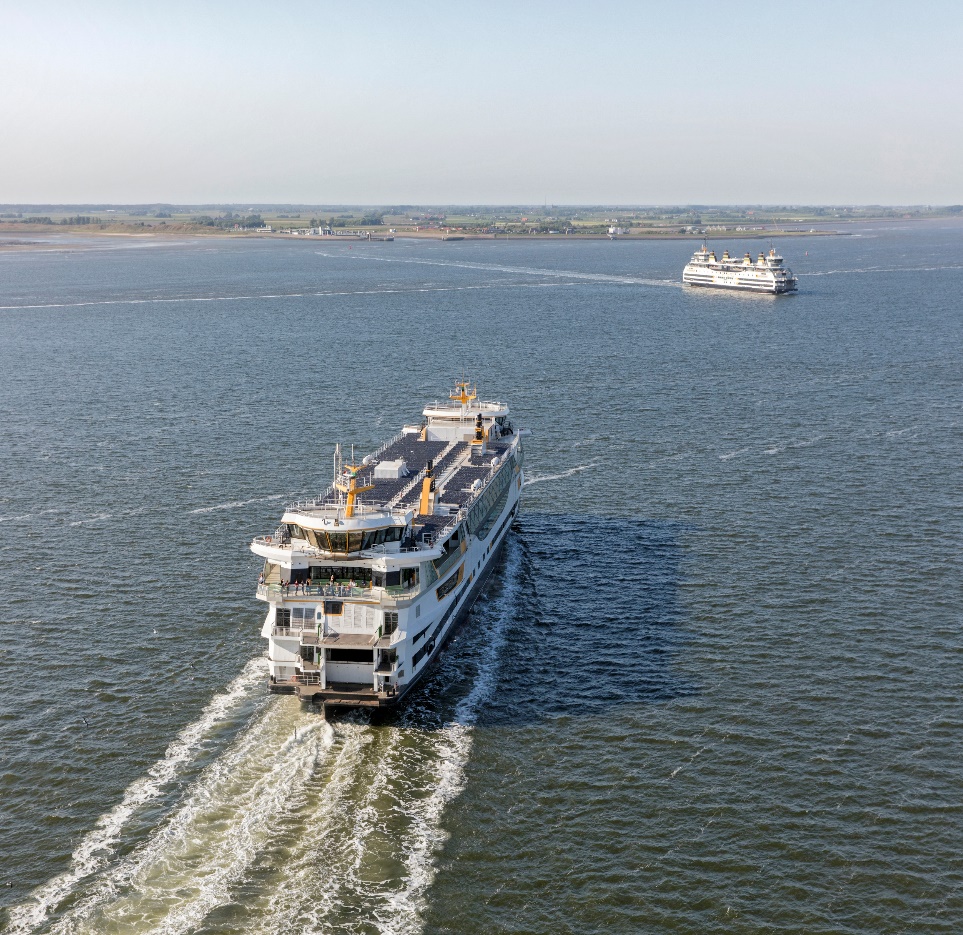 Woning types
Wat zijn de opties?
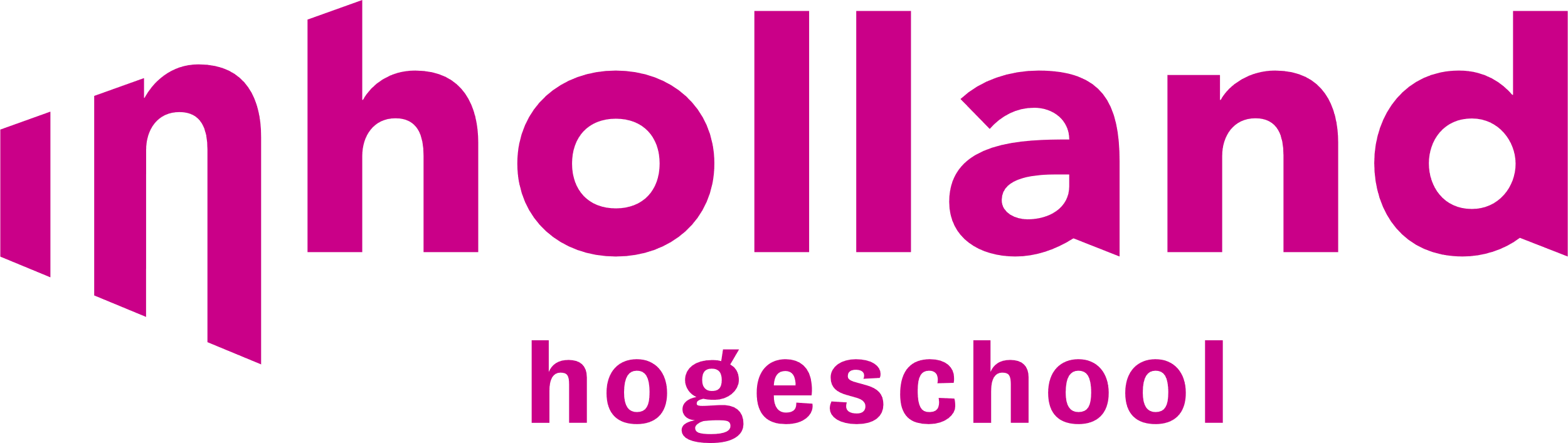 Samen met stakeholders
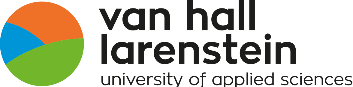 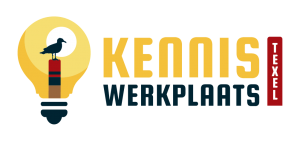 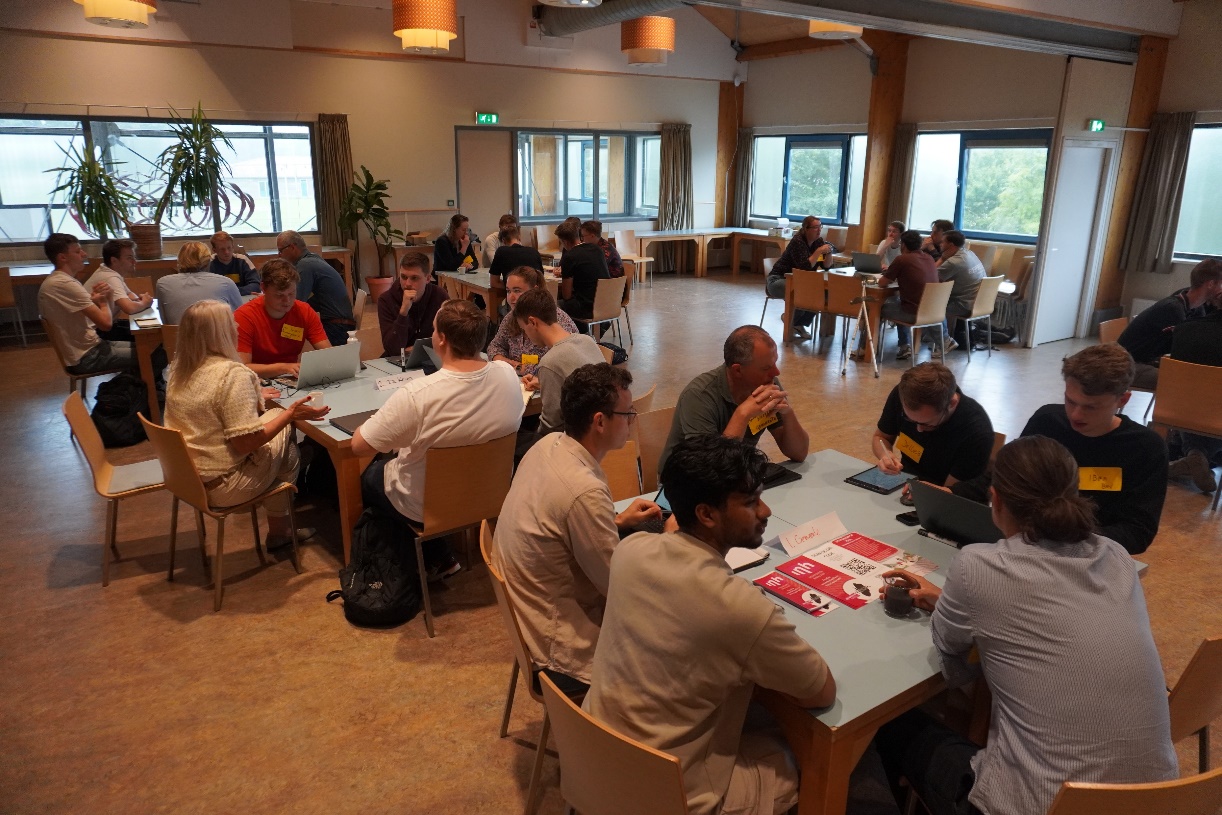 11
14-01-2025
Tijdelijke huisvesting voor personeel
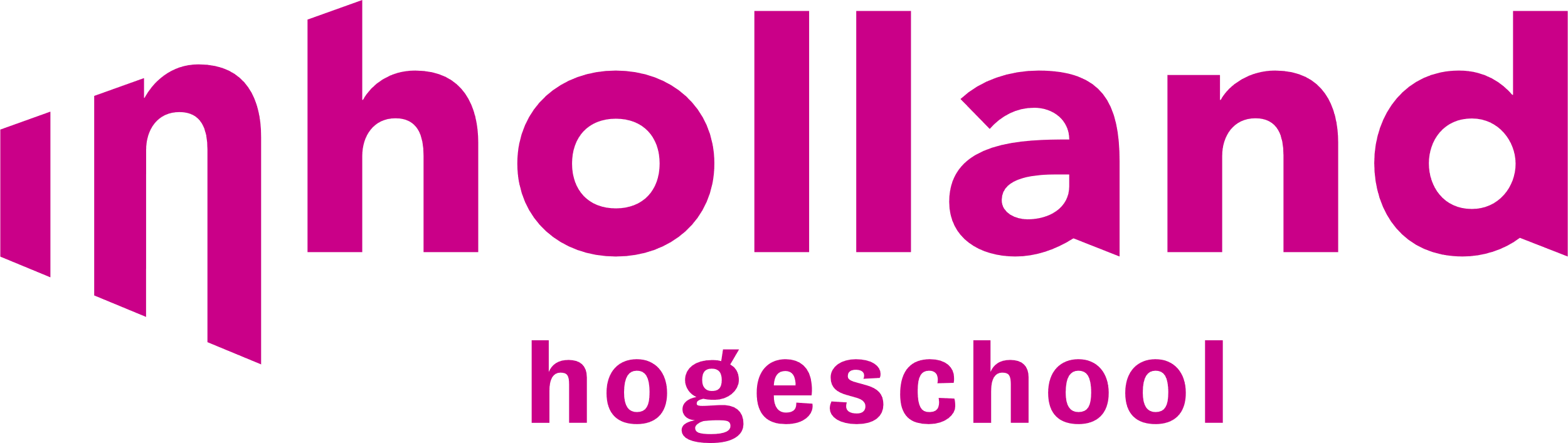 Voorbeeld chalets
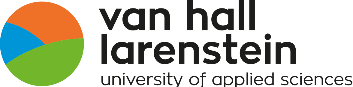 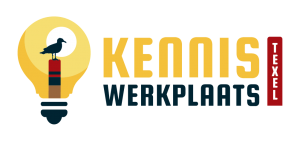 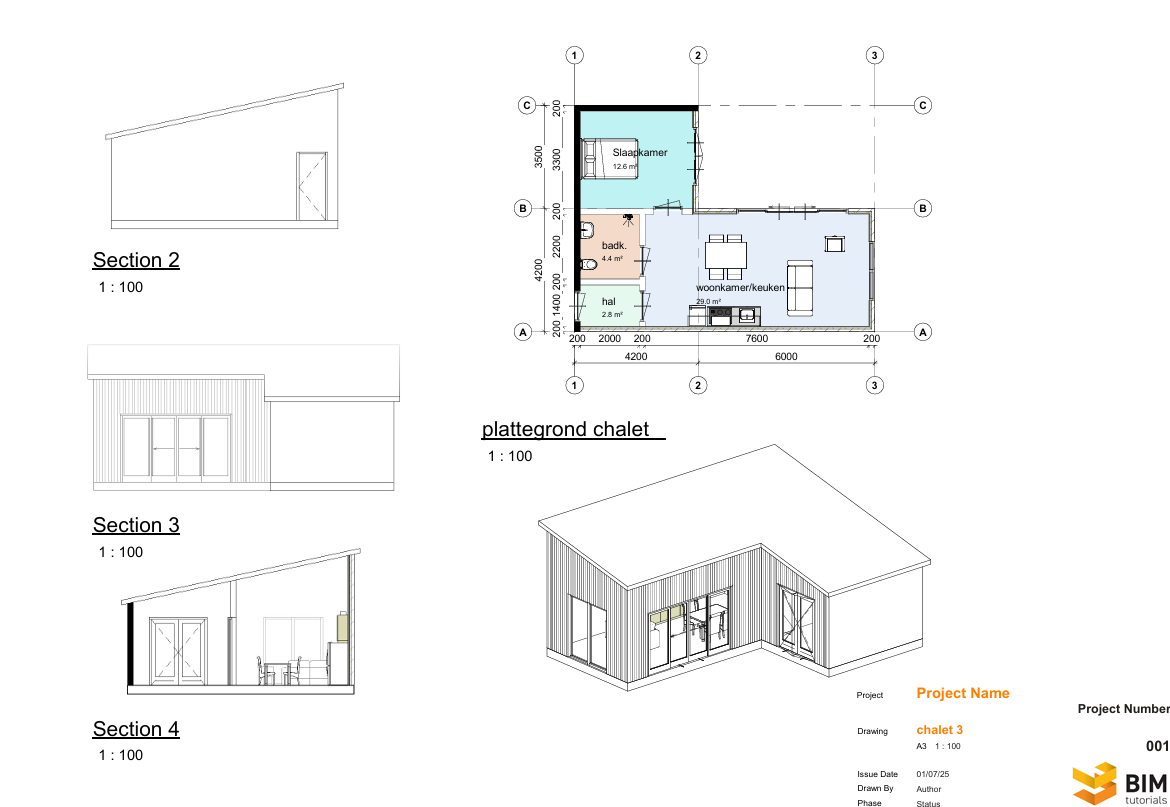 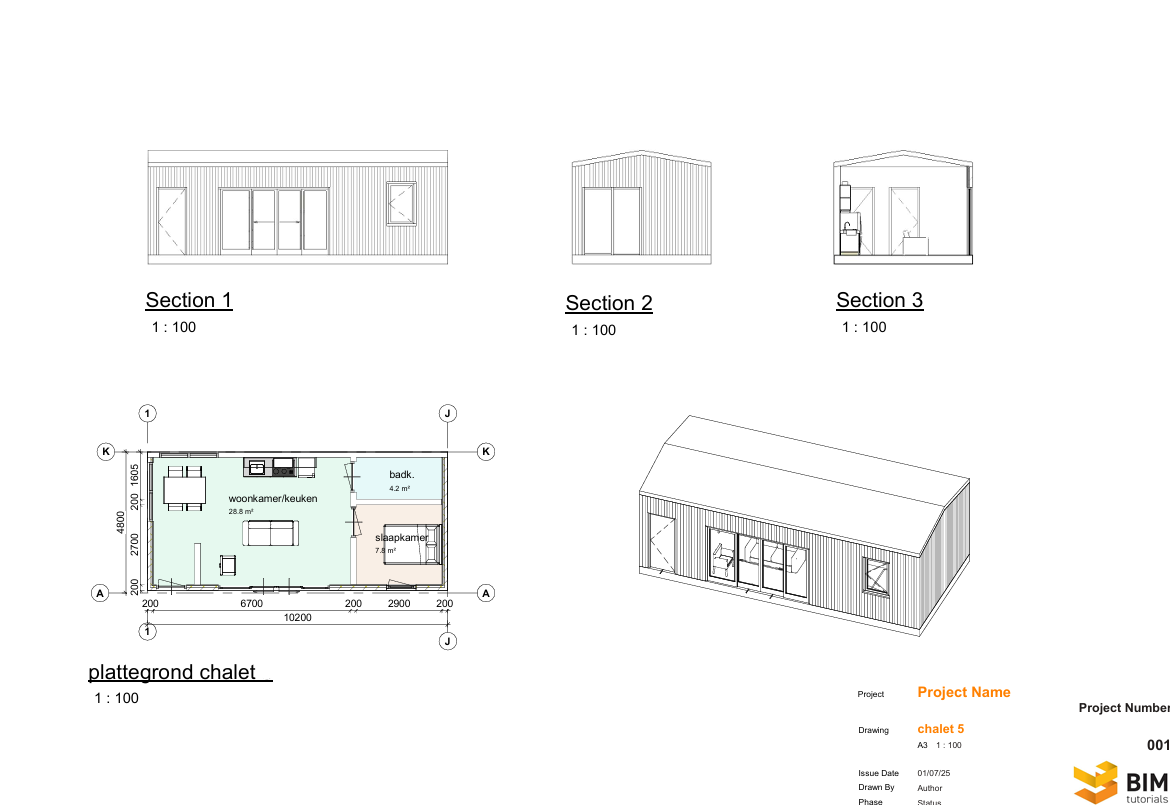 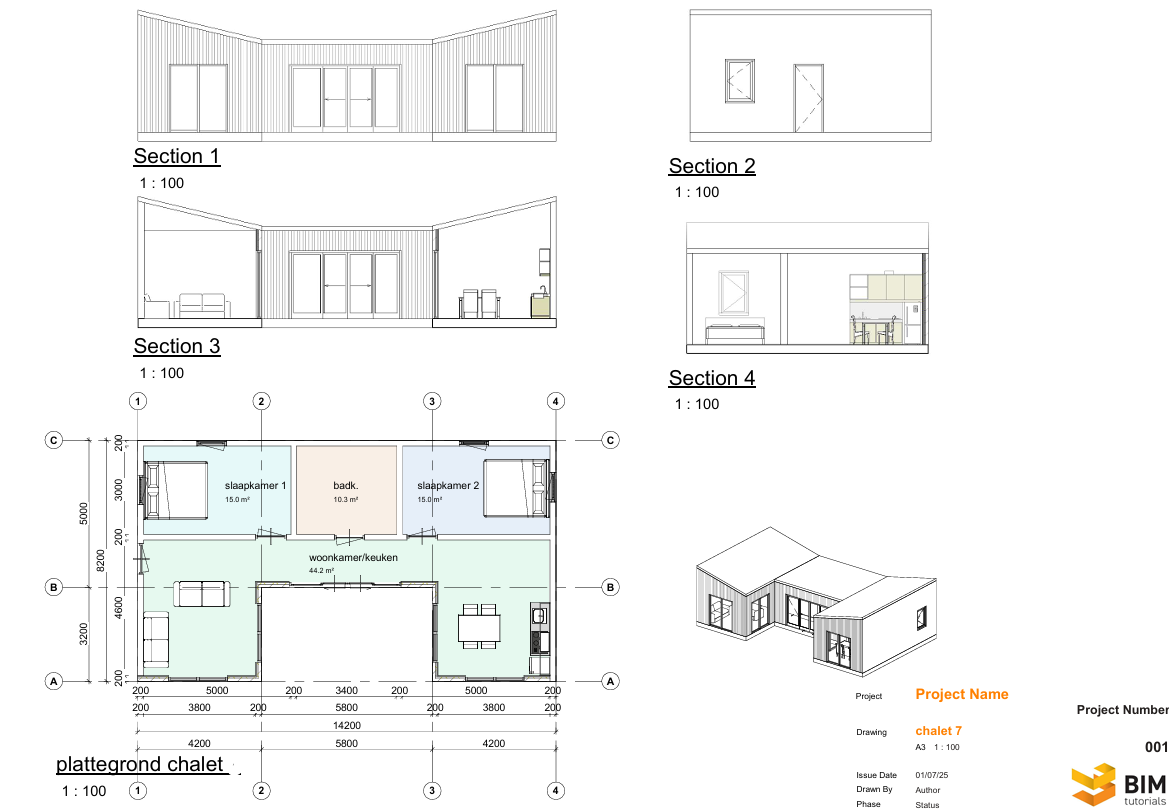 12
14-01-2025
Tijdelijke huisvesting voor personeel
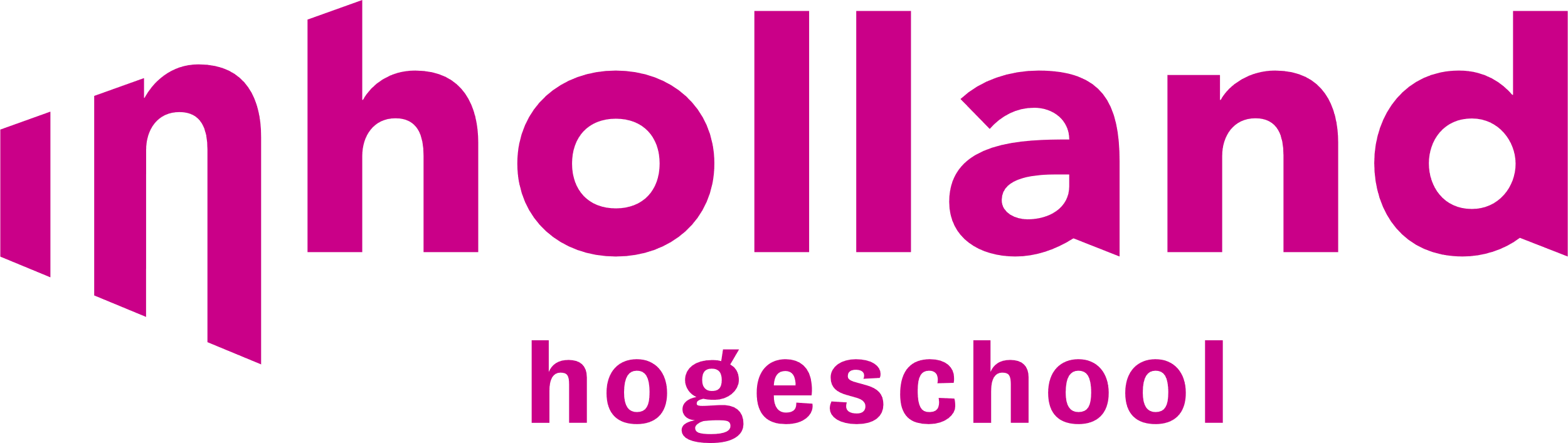 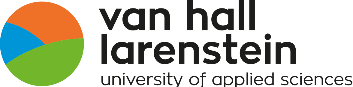 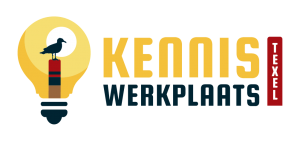 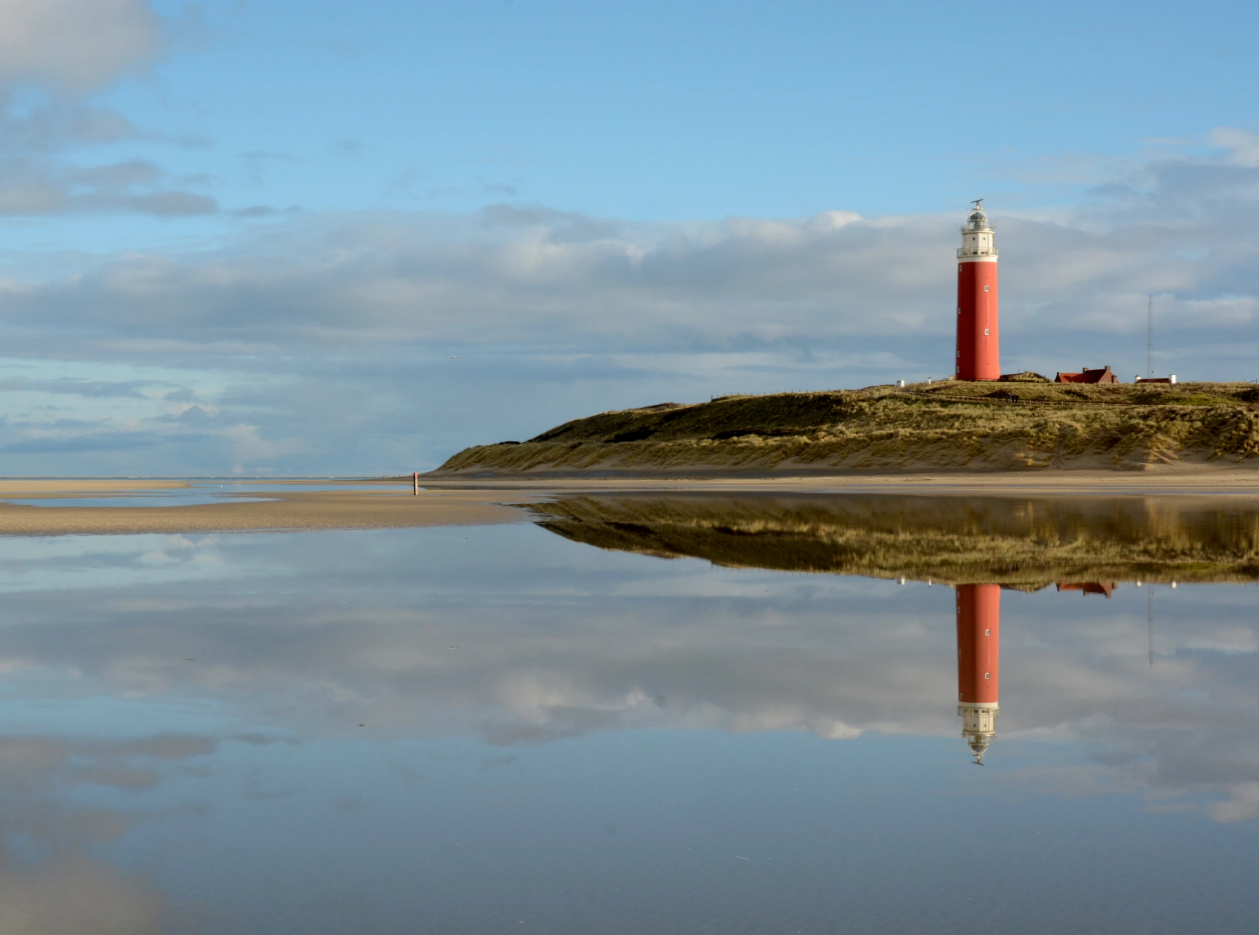 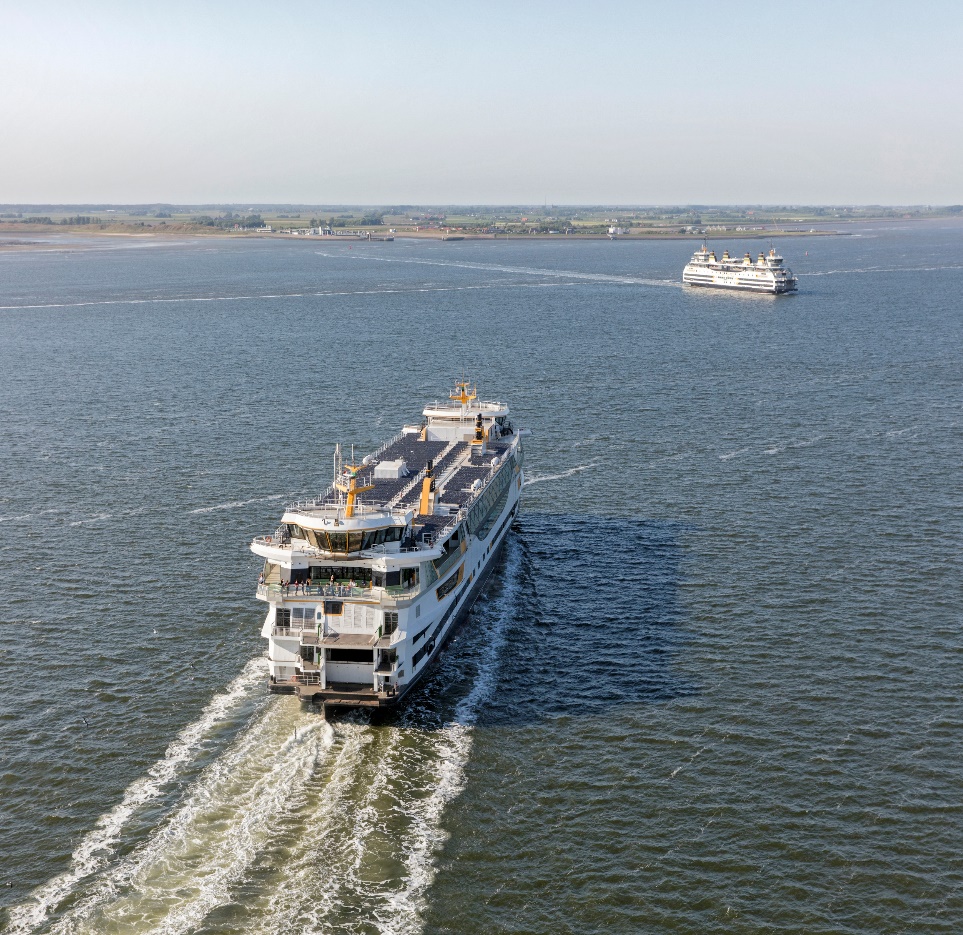 Het Terrein
Hoe en waar kan je bouwen?
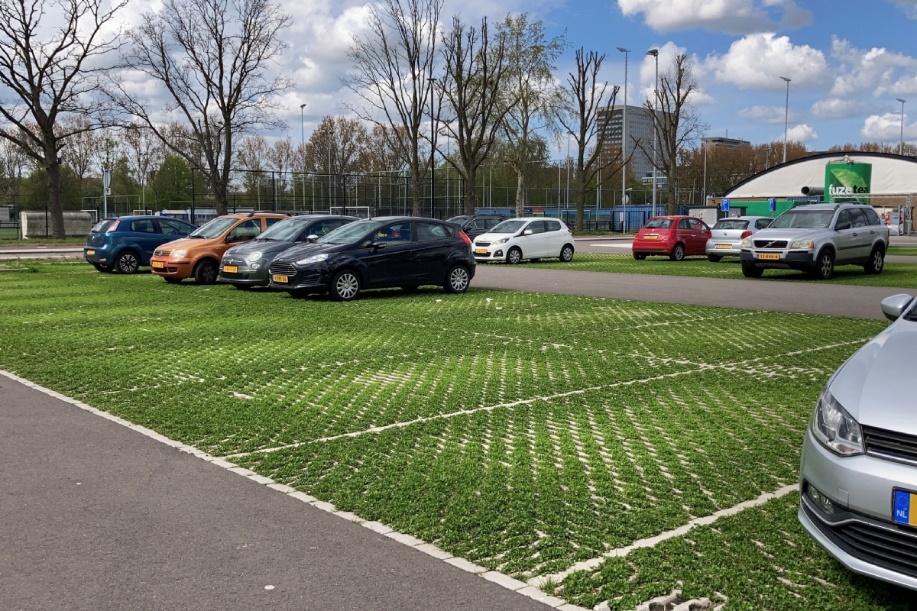 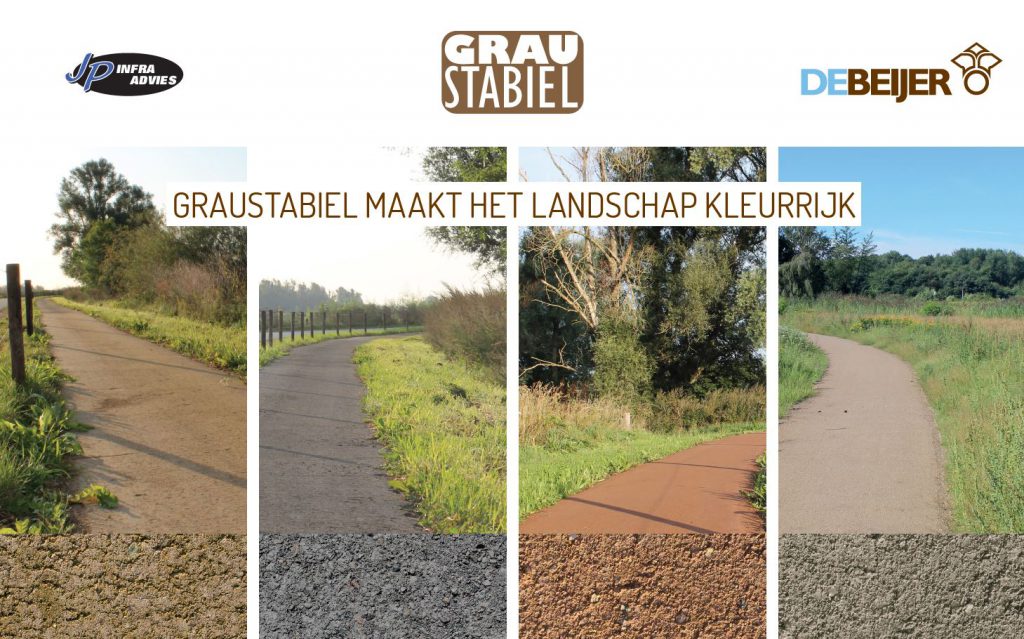 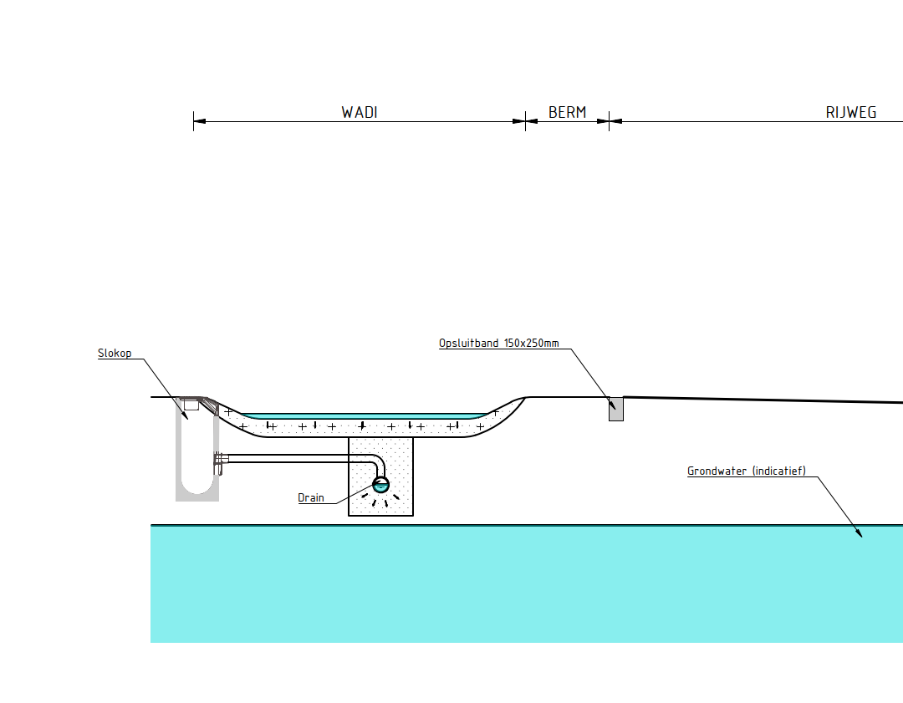 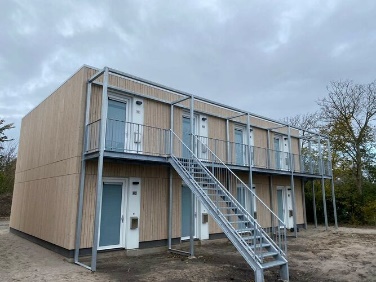 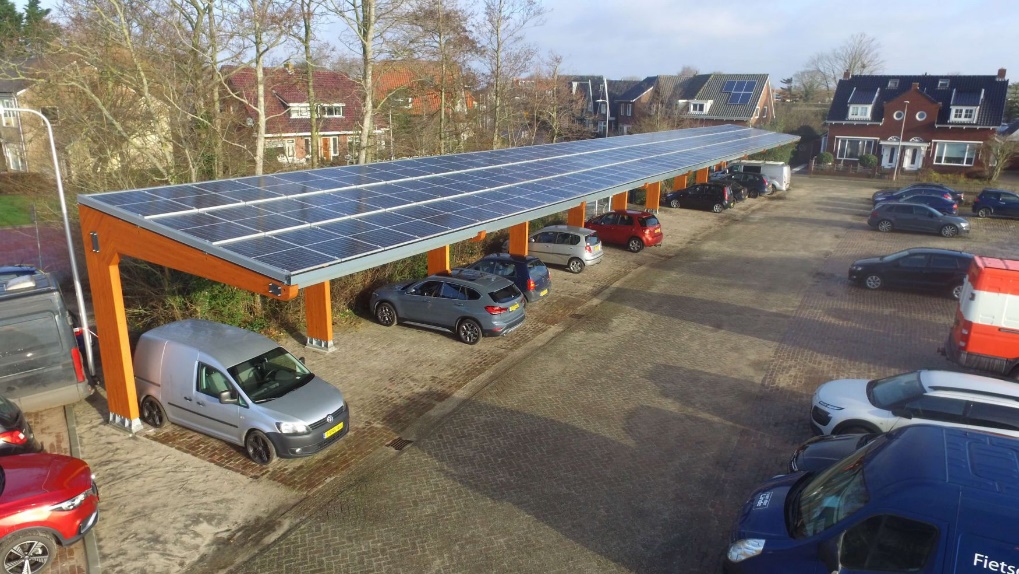 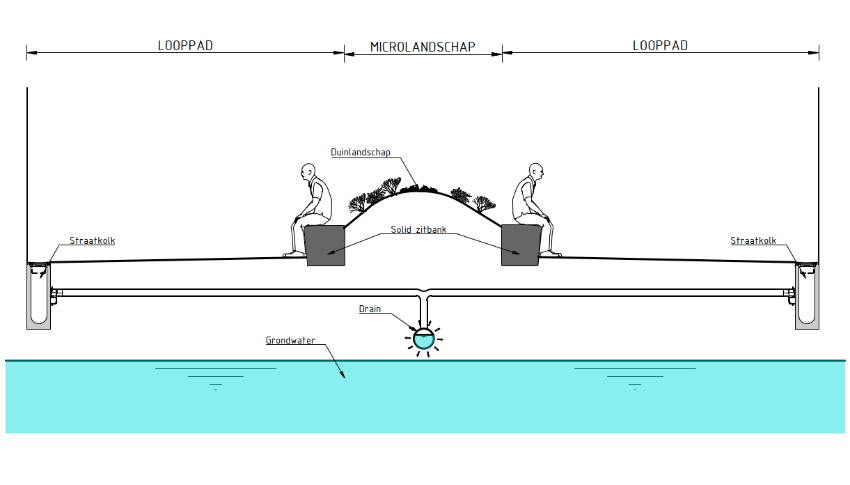 14
14-01-2025
Tijdelijke huisvesting voor personeel
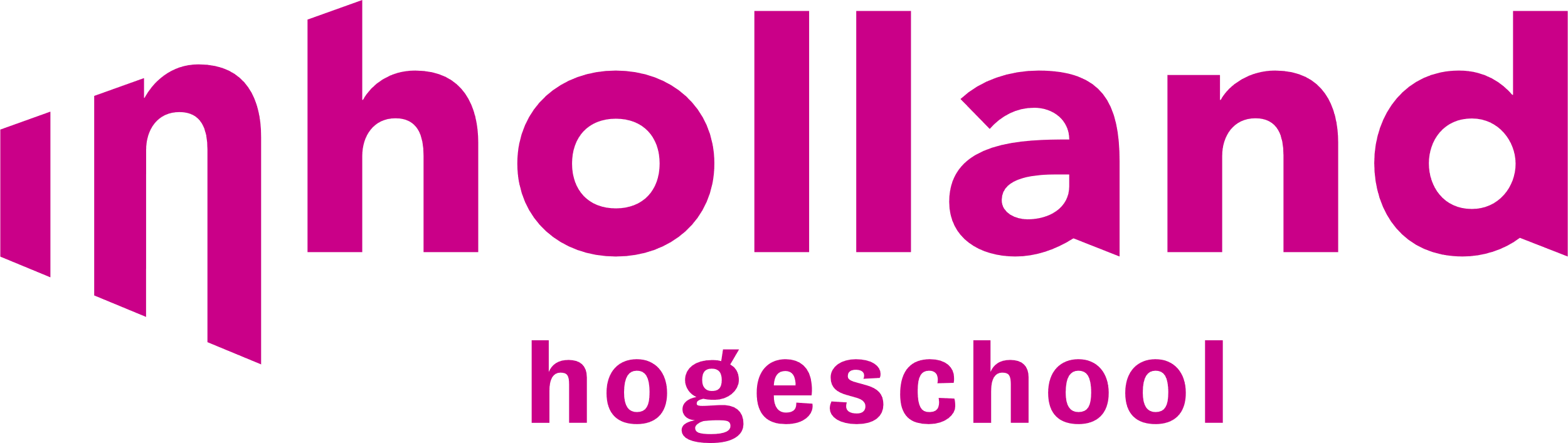 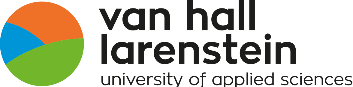 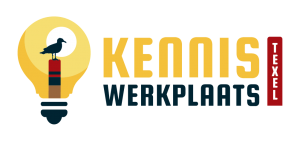 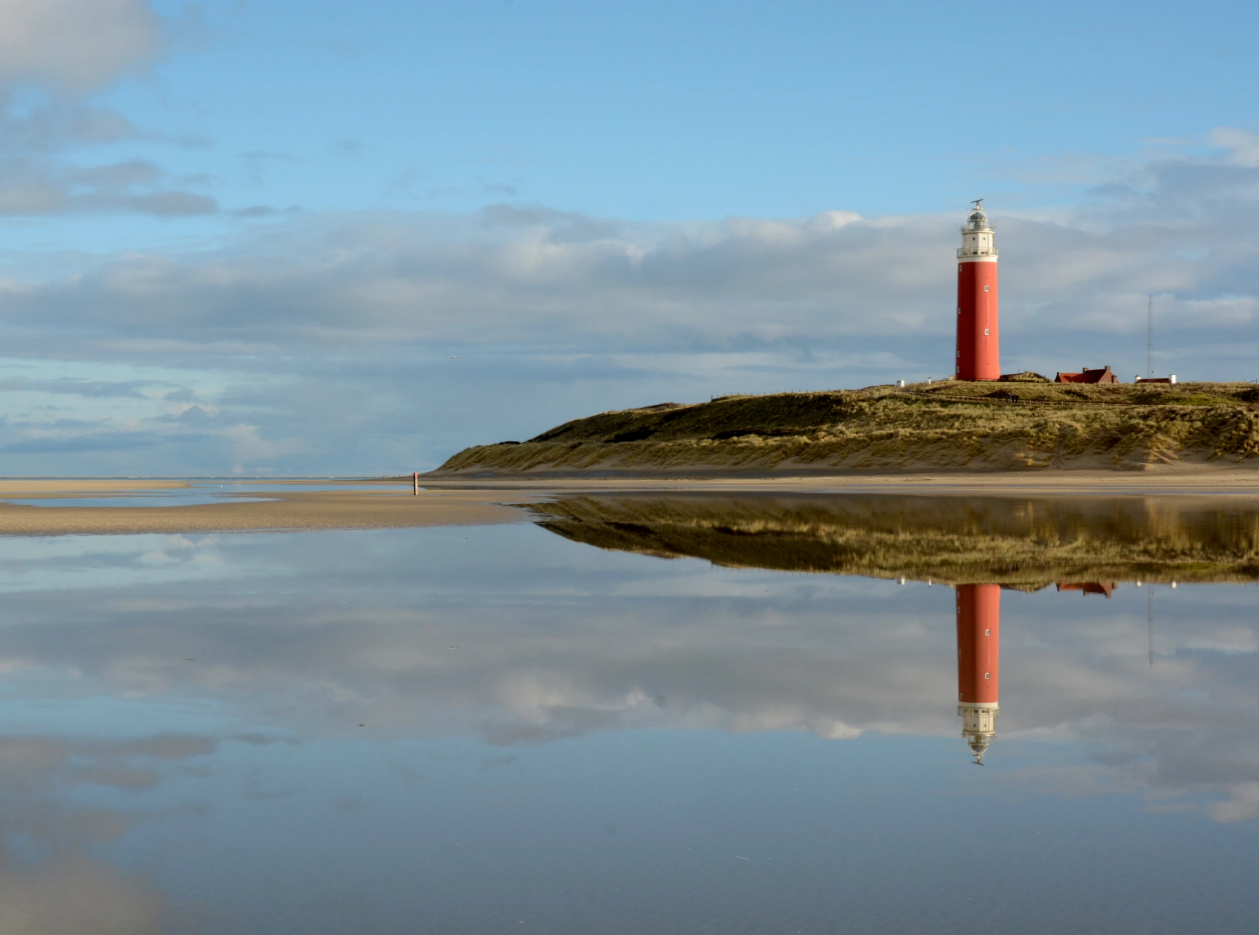 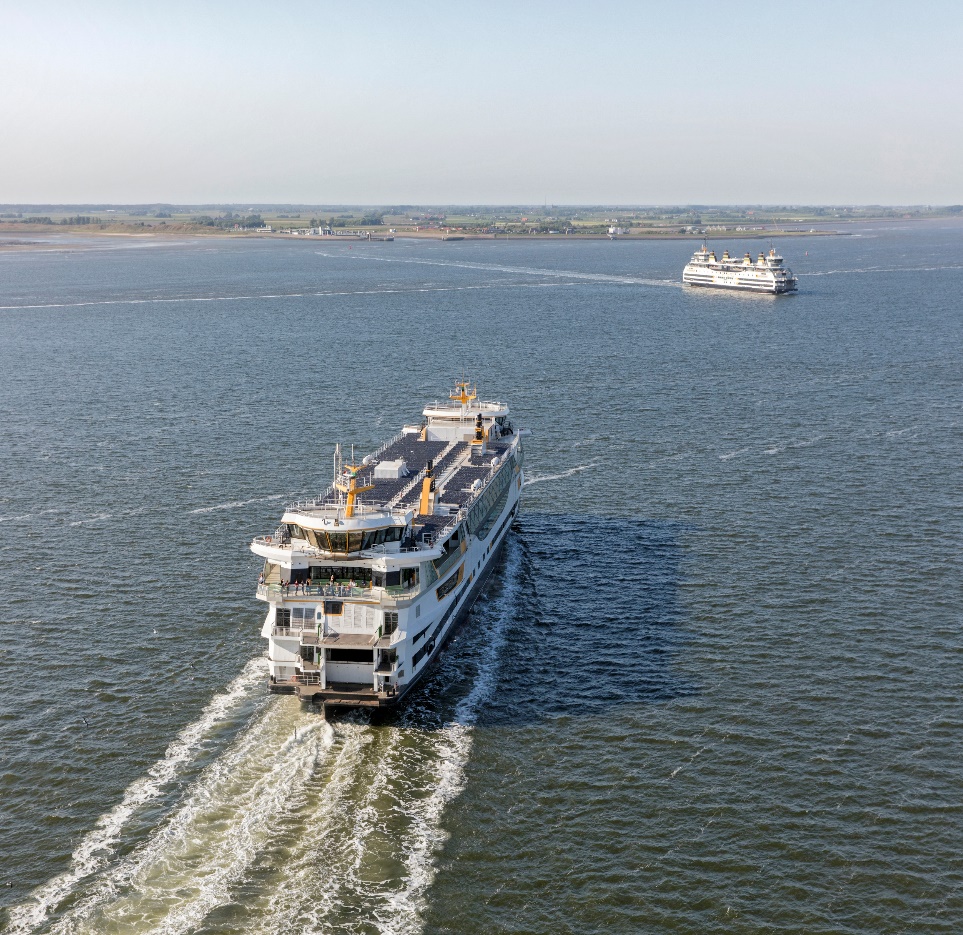 De Kernwaarden
Hoe past dit op Texel?
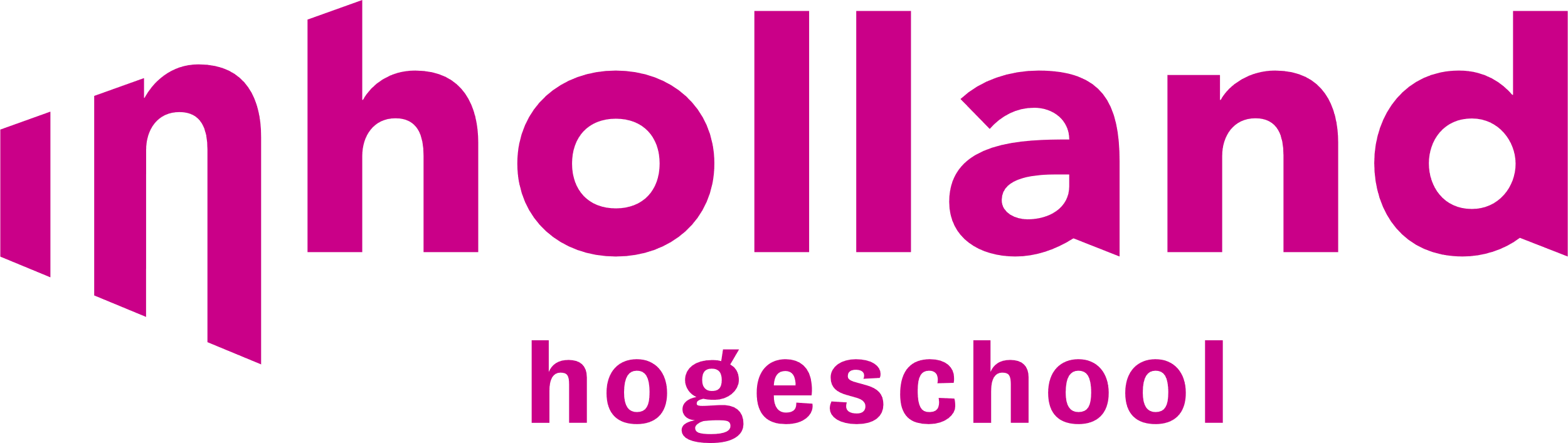 6 Texelse kernwaardes
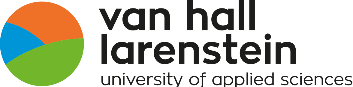 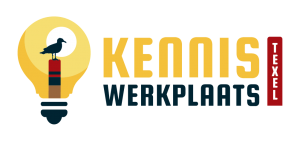 Rust
Ruimte
Natuur
Cultuur historie
Landschappelijke kwaliteit
Nachtelijke duisternis
16
14-01-2025
Tijdelijke huisvesting voor personeel
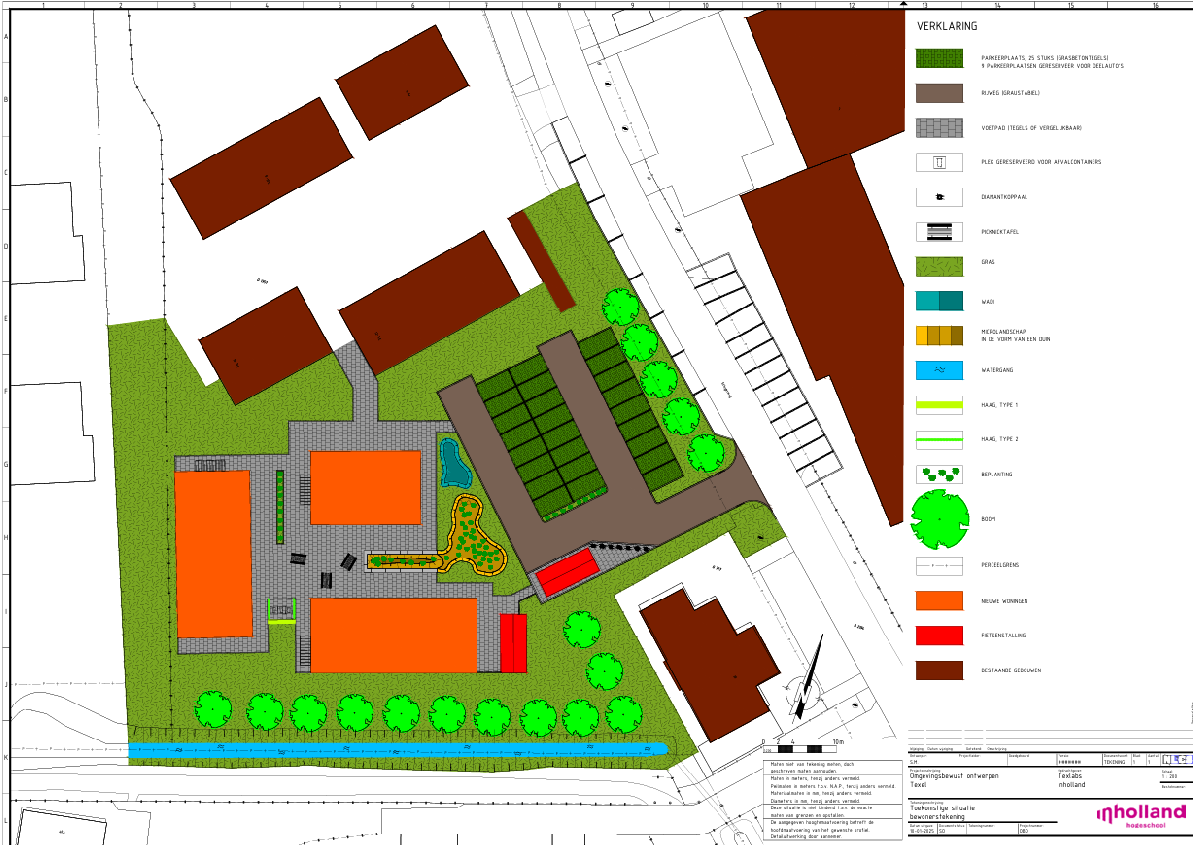 17
14-01-2025
Tijdelijke huisvesting voor personeel
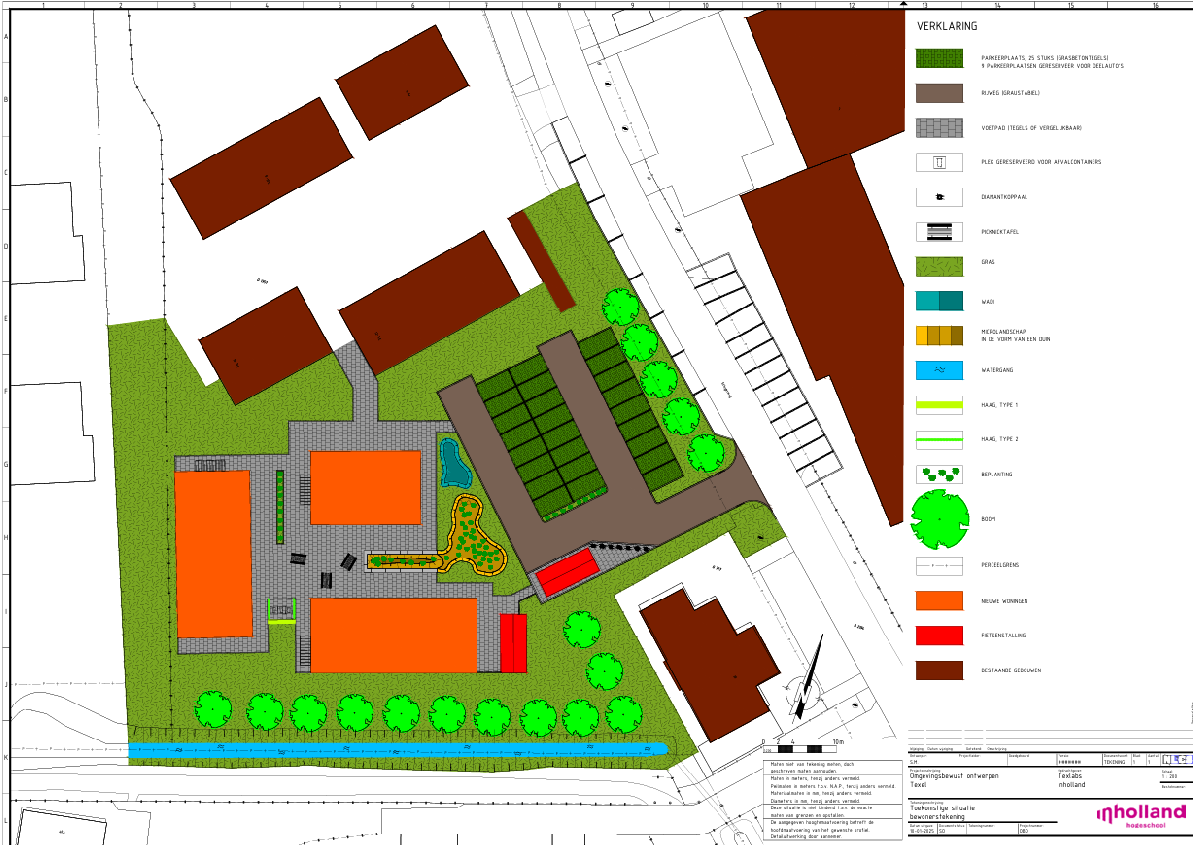 Rust
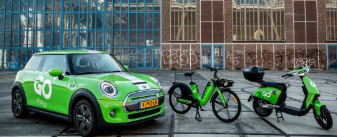 18
14-01-2025
Tijdelijke huisvesting voor personeel
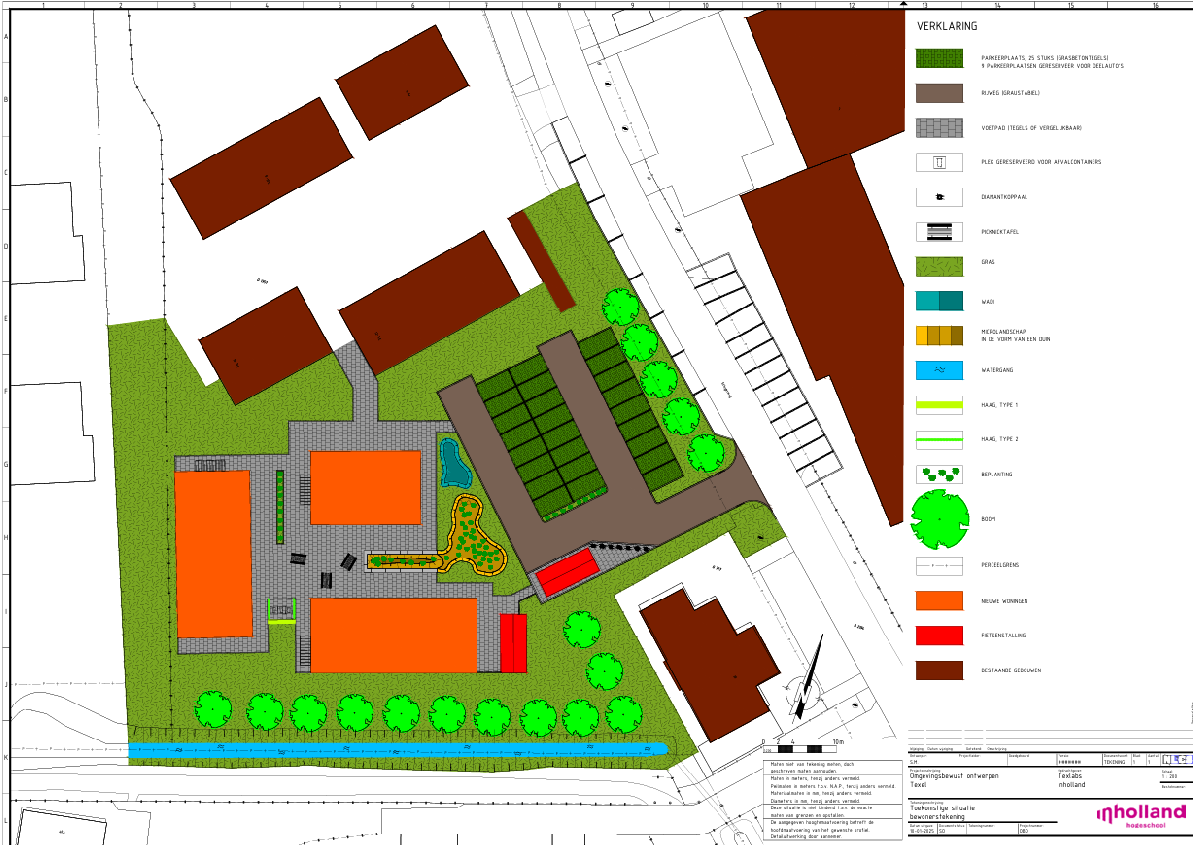 19
14-01-2025
Tijdelijke huisvesting voor personeel
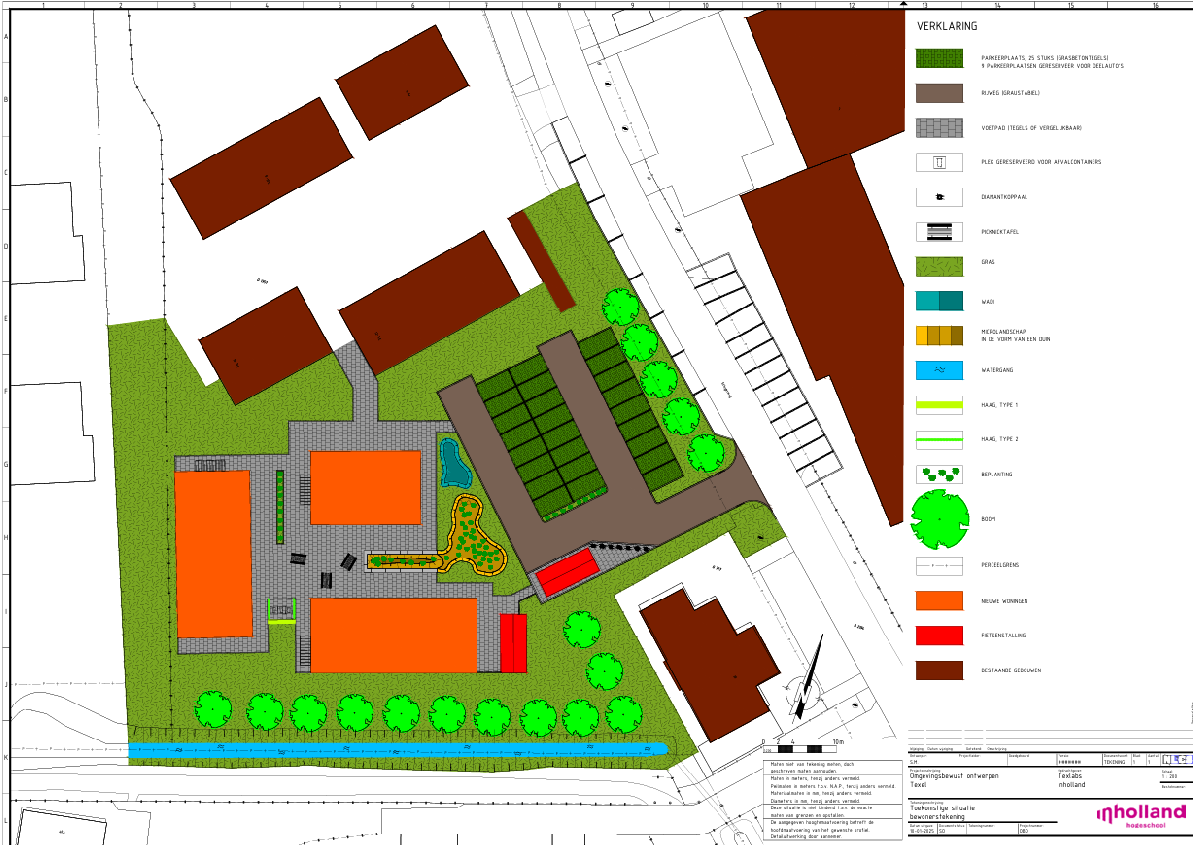 Natuur en landschappelijke kwaliteit
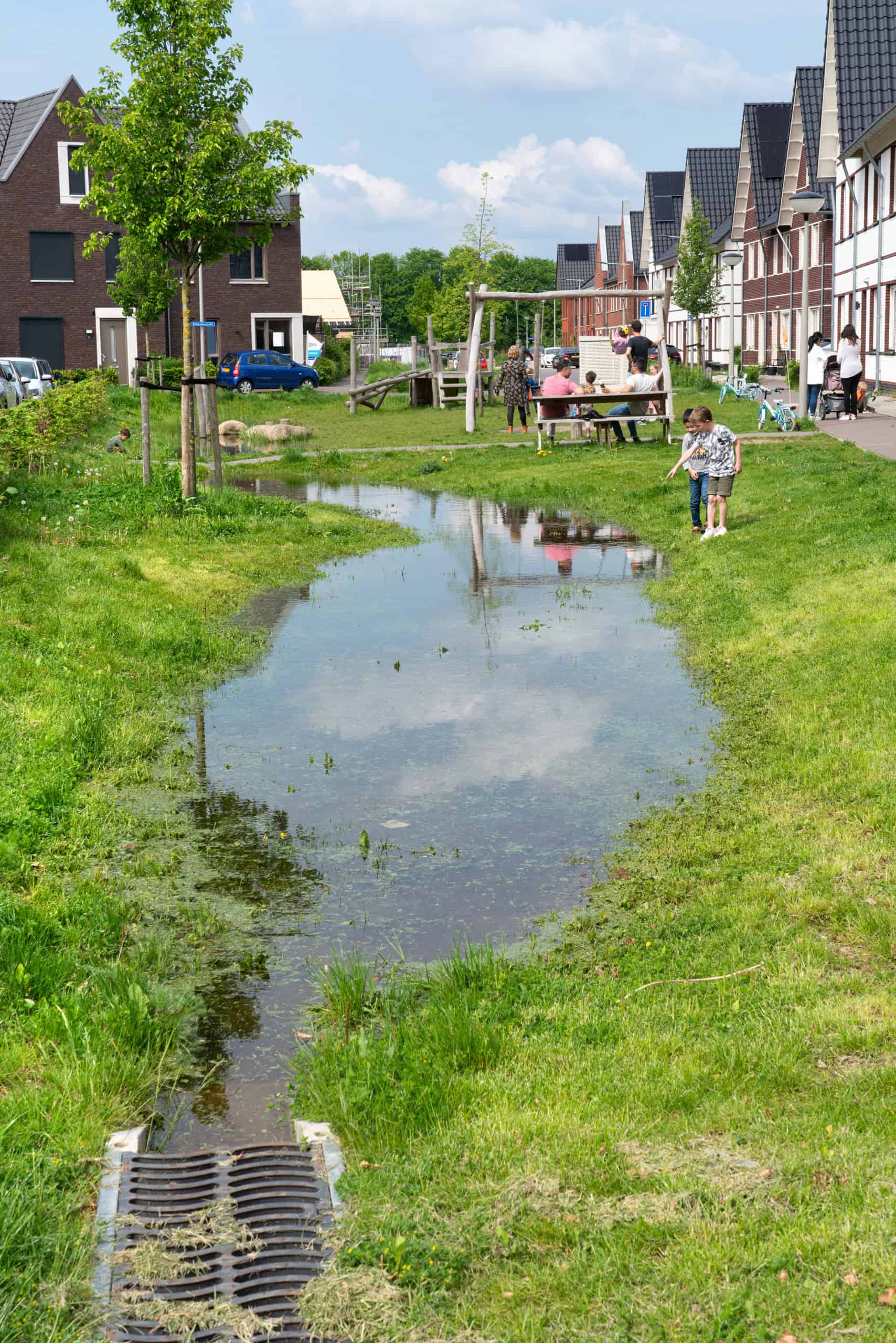 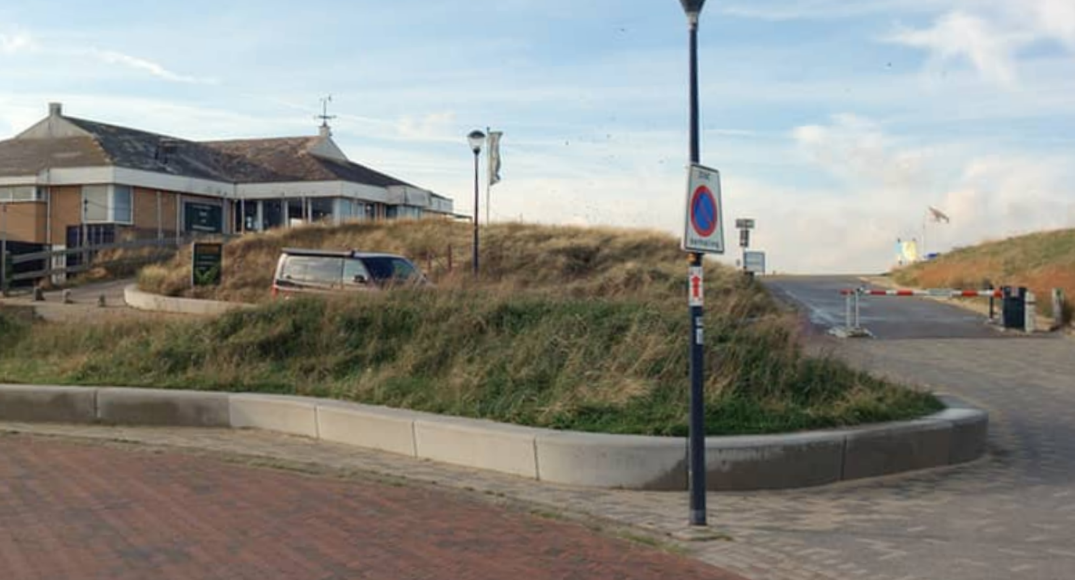 20
14-01-2025
Tijdelijke huisvesting voor personeel
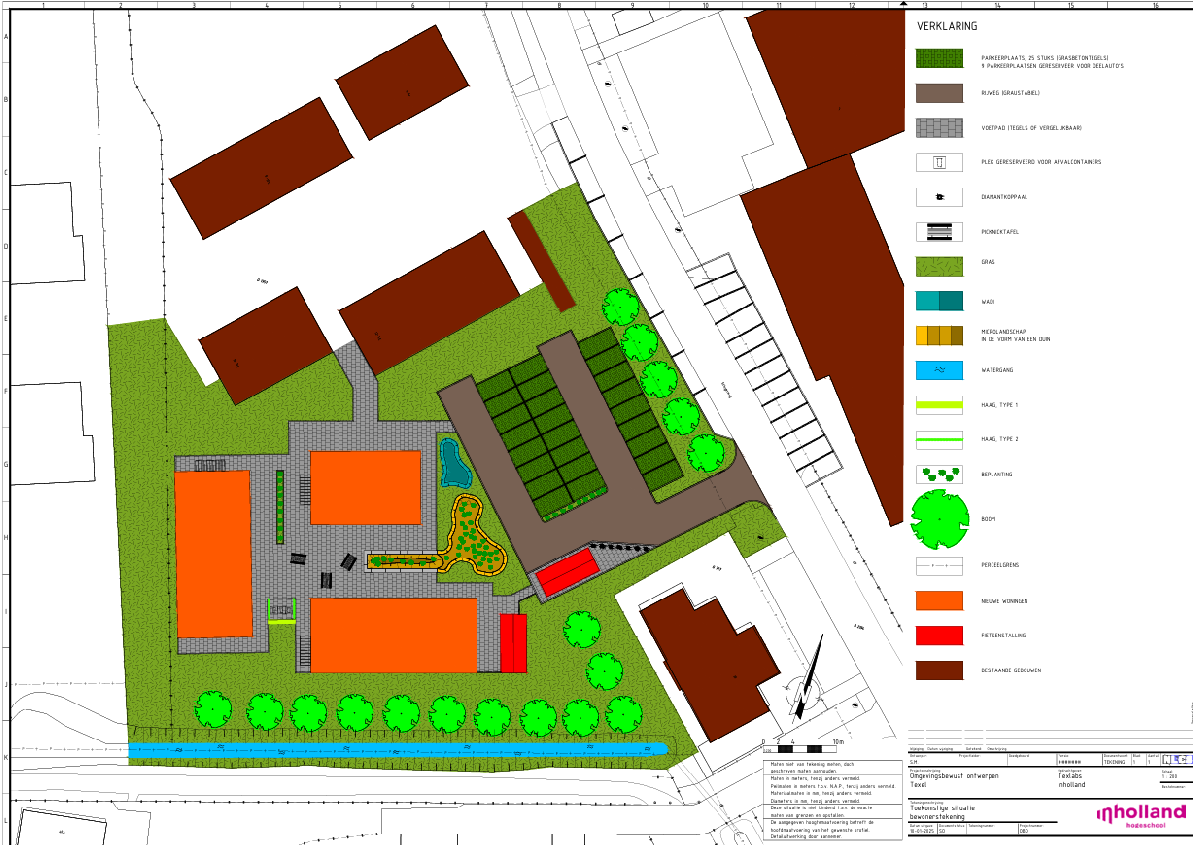 Nachtelijke duisternis
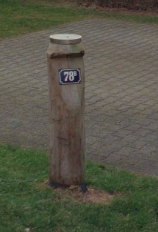 21
14-01-2025
Tijdelijke huisvesting voor personeel
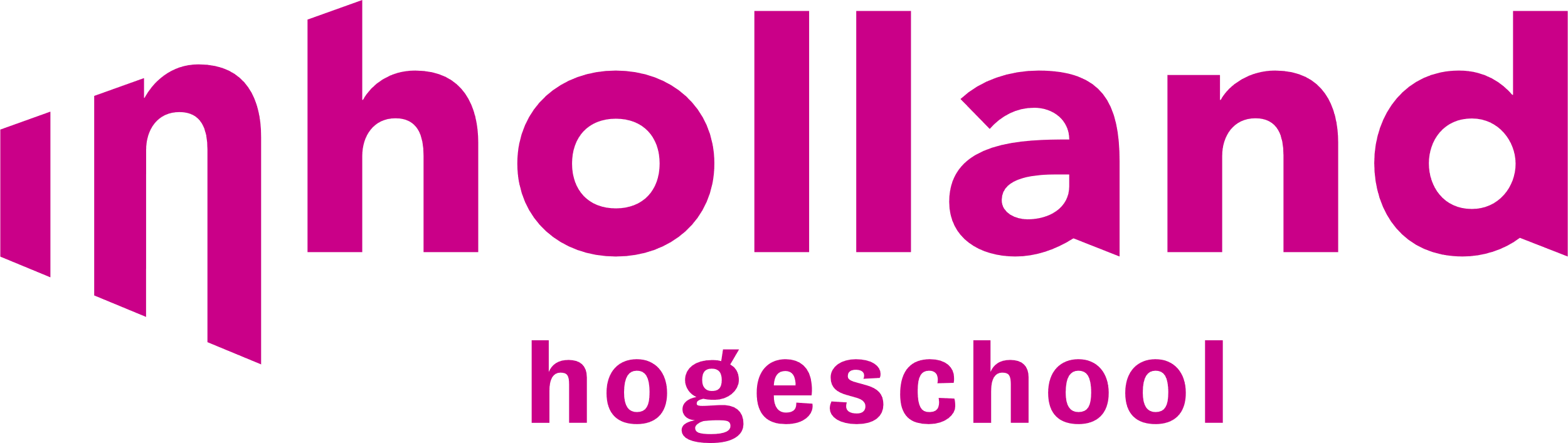 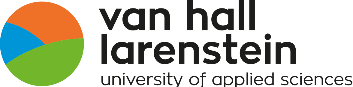 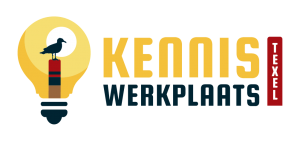 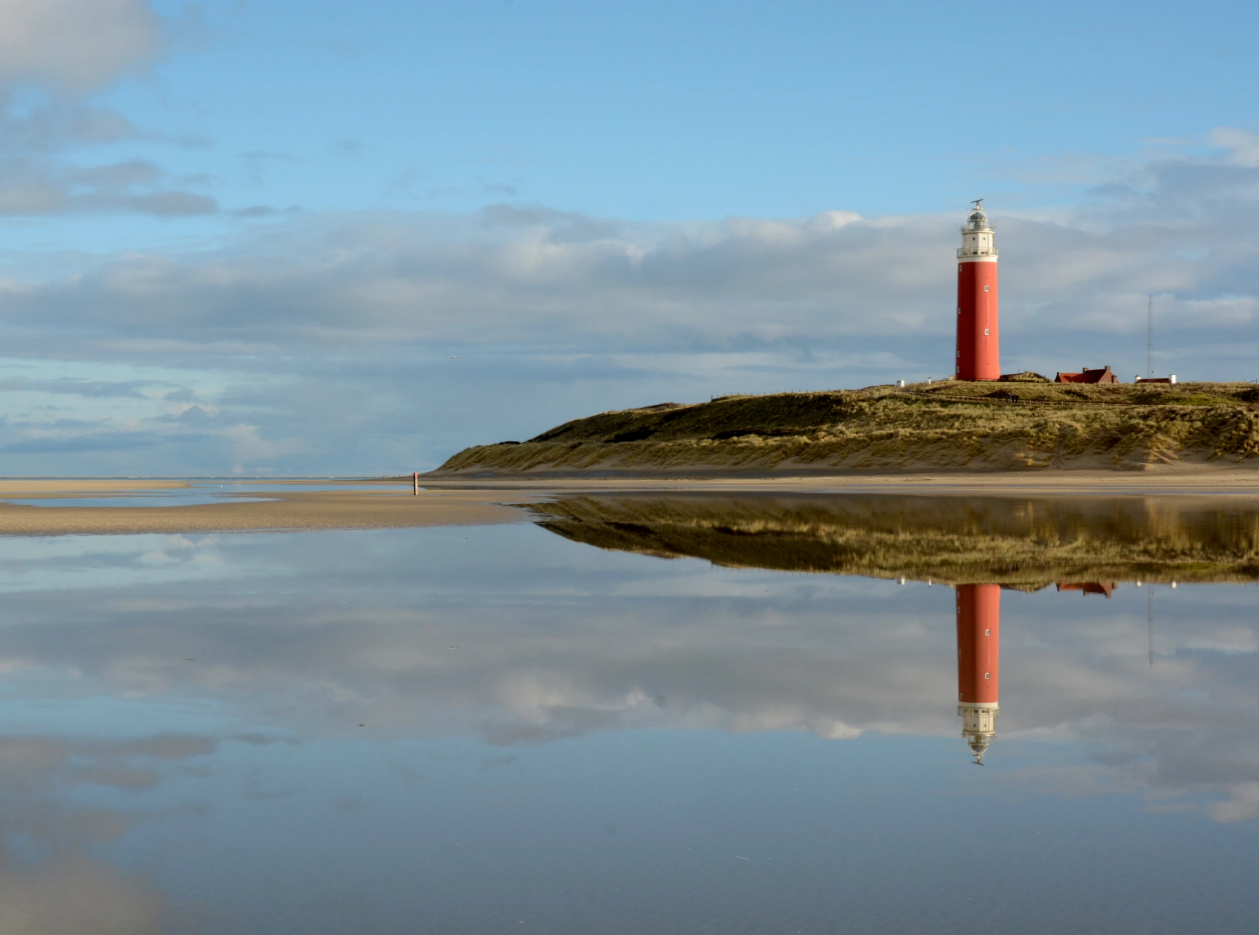 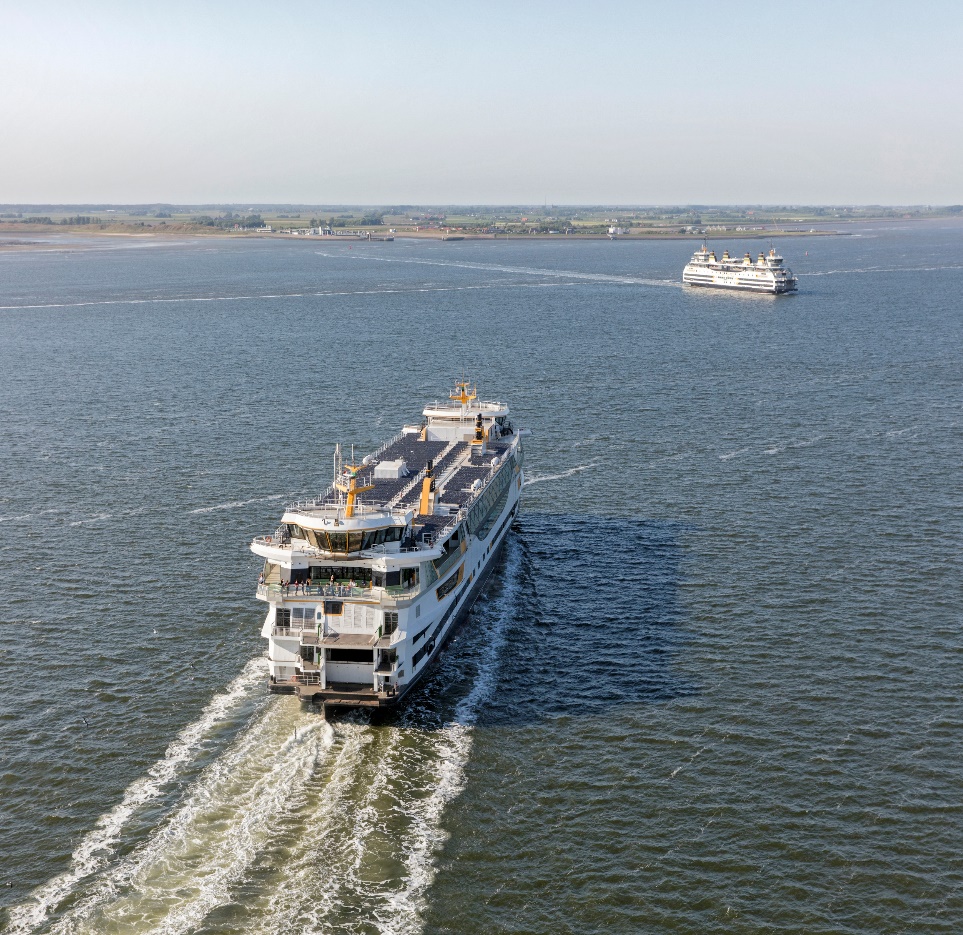 Organisatie & Beheer
Wie gaat het doen?
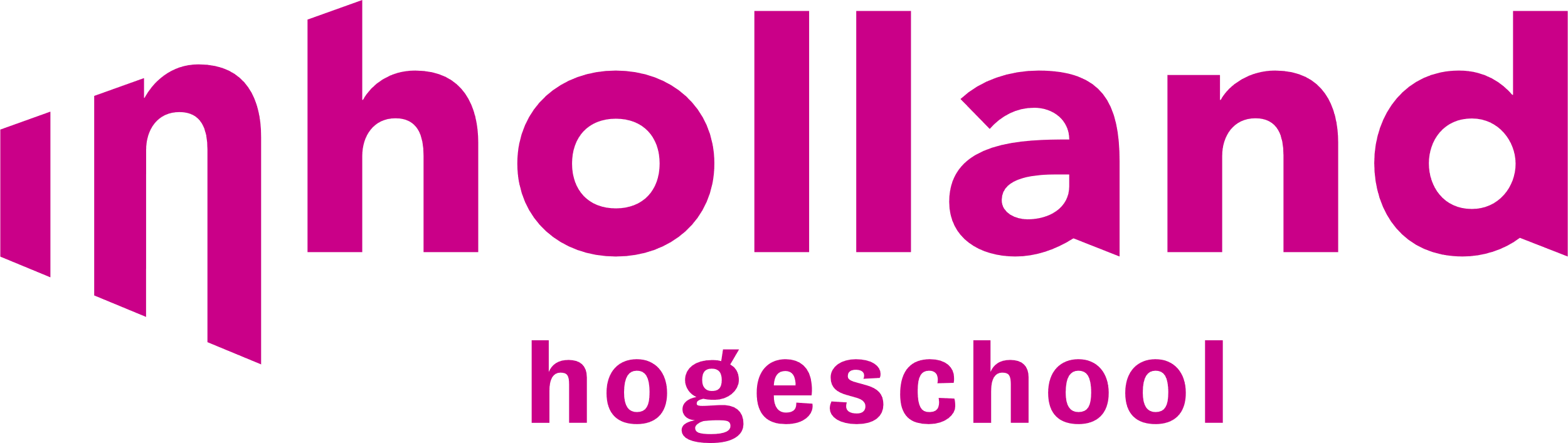 Alles in één!
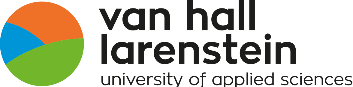 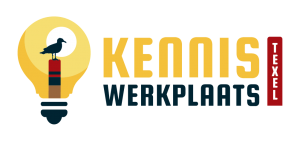 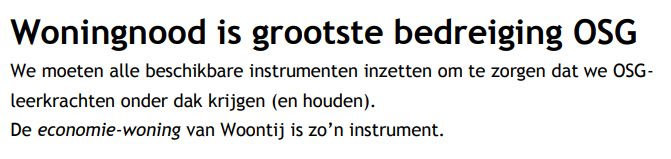 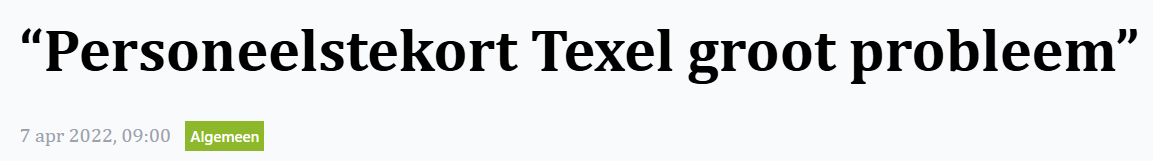 Woningtekort
Personeelstekort
Ons ontwerp
Bestaande initiatieven
Het oprichten van een nieuwe en eilandbrede wooncoöperatie!
23
14-01-2025
Tijdelijke huisvesting voor personeel
Wat kan hieronder vallen?
Nieuwe wooncampussen
Mobiliteitshub concept
Beheer en planning
Ondersteuning of overname bestaande initiatieven
Platform voor hospita verhuur
Regelgeving essentiële beroepen
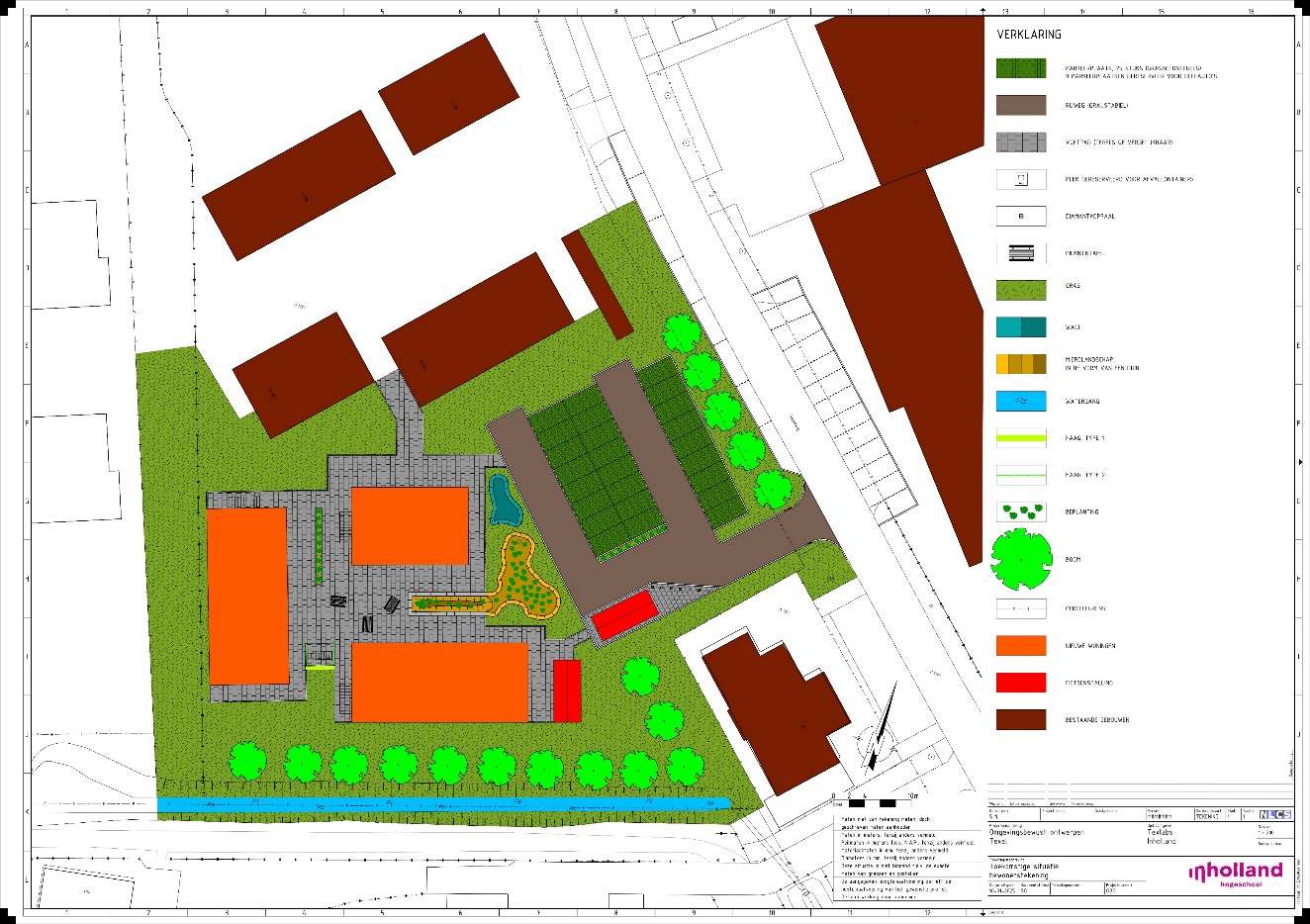 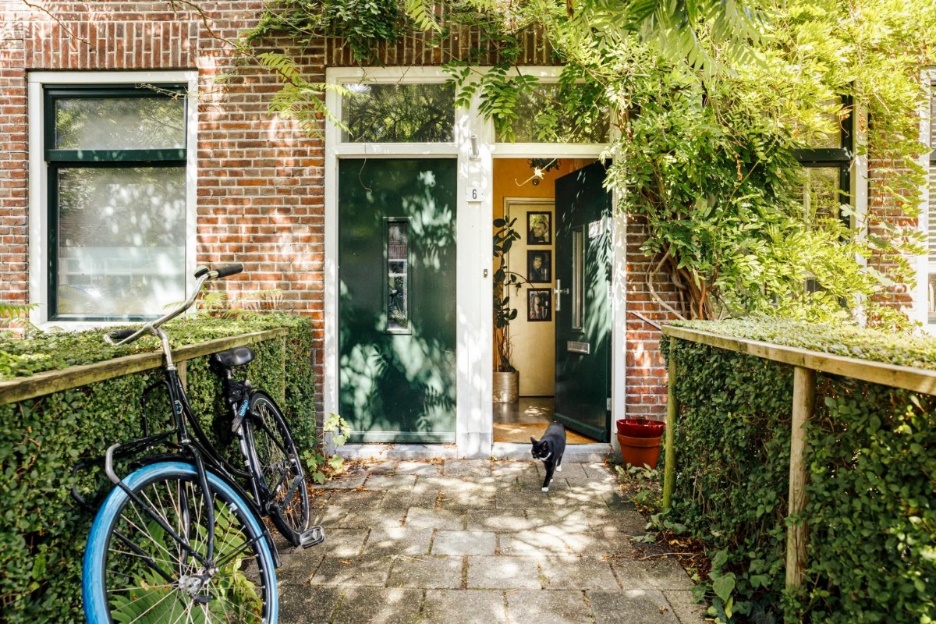 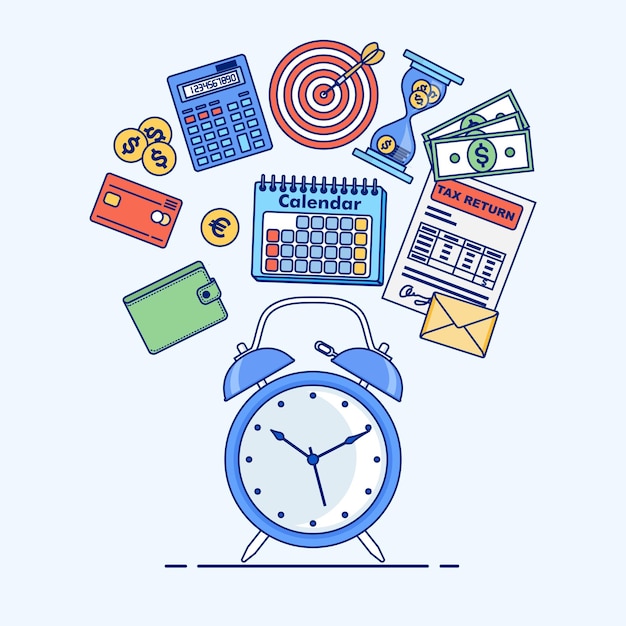 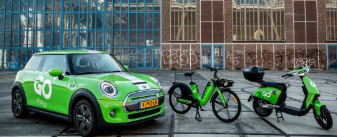 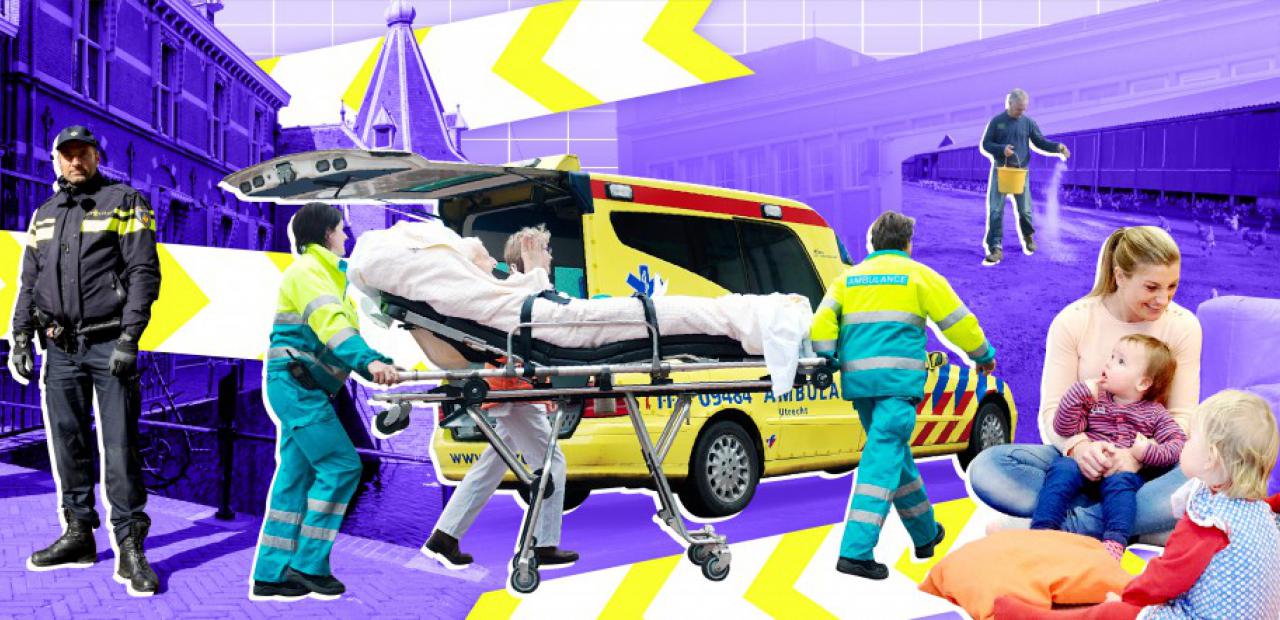 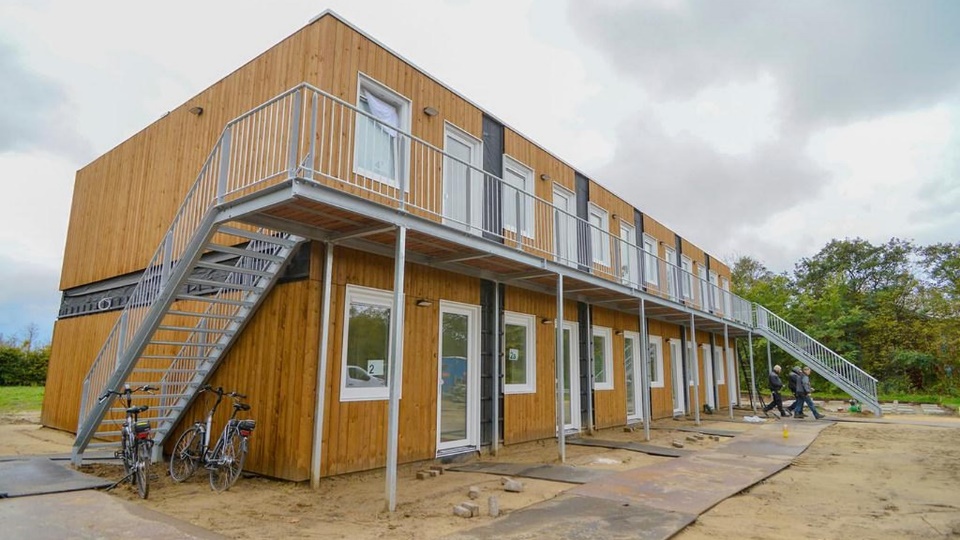 24
14-01-2025
Tijdelijke huisvesting voor personeel
[Speaker Notes: Beheer/planning: contracten, aanbod, koppelen, verdelen, plannen
Ondersteuning: Bestaande flexwonen projecten. Verlichting druk op anderen
Realisatie nieuwe campussen
Platform voor hospita verhuur
Regelingen voor essentiële beroepen
Aanbieden mobiliteitshubs bij grotere locaties]
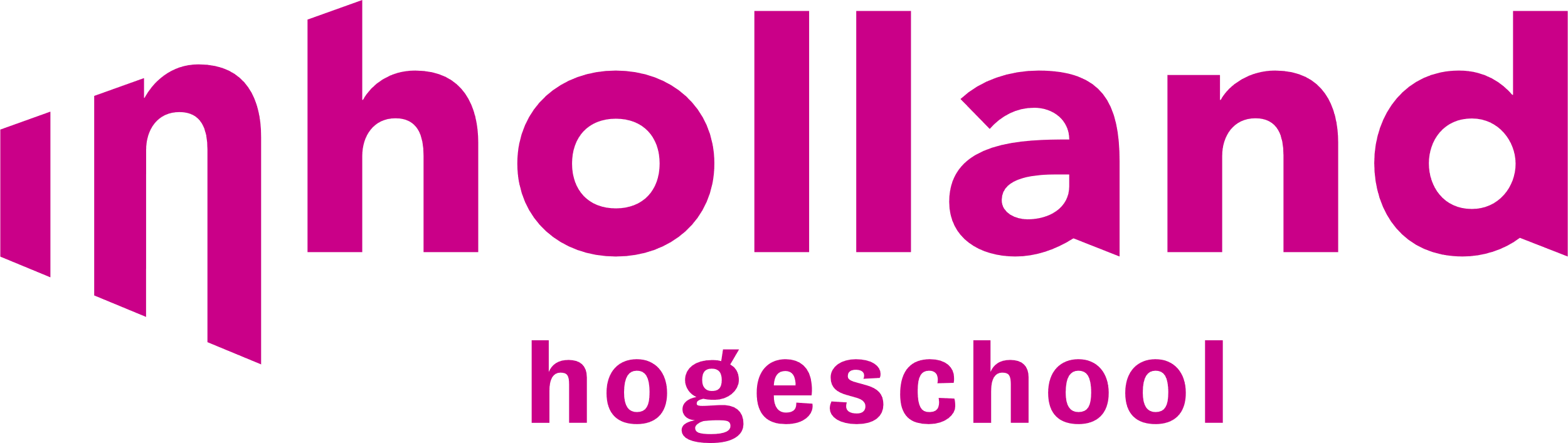 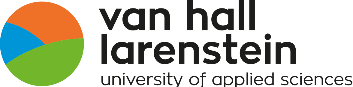 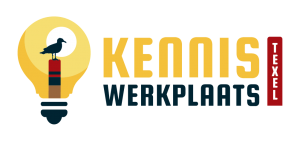 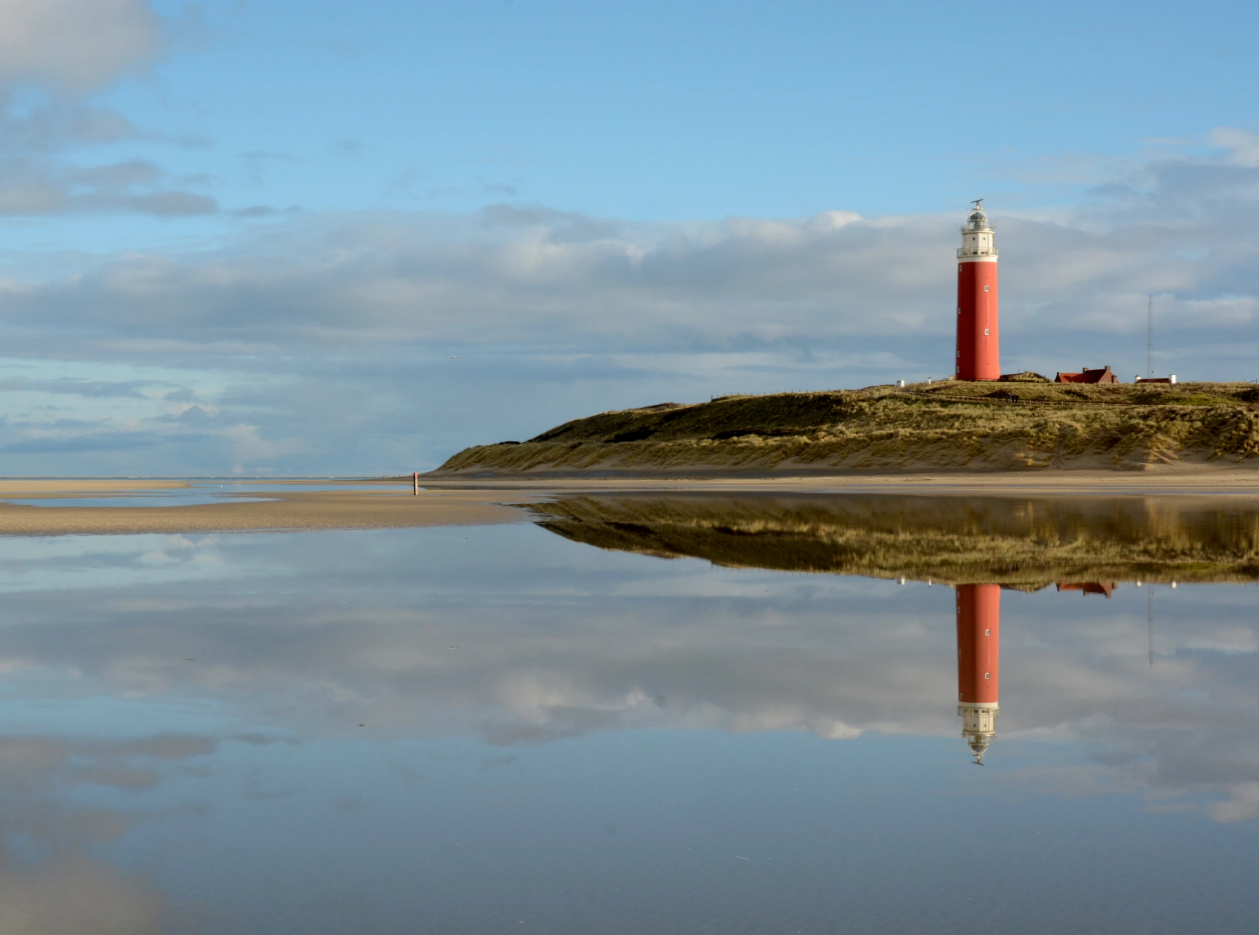 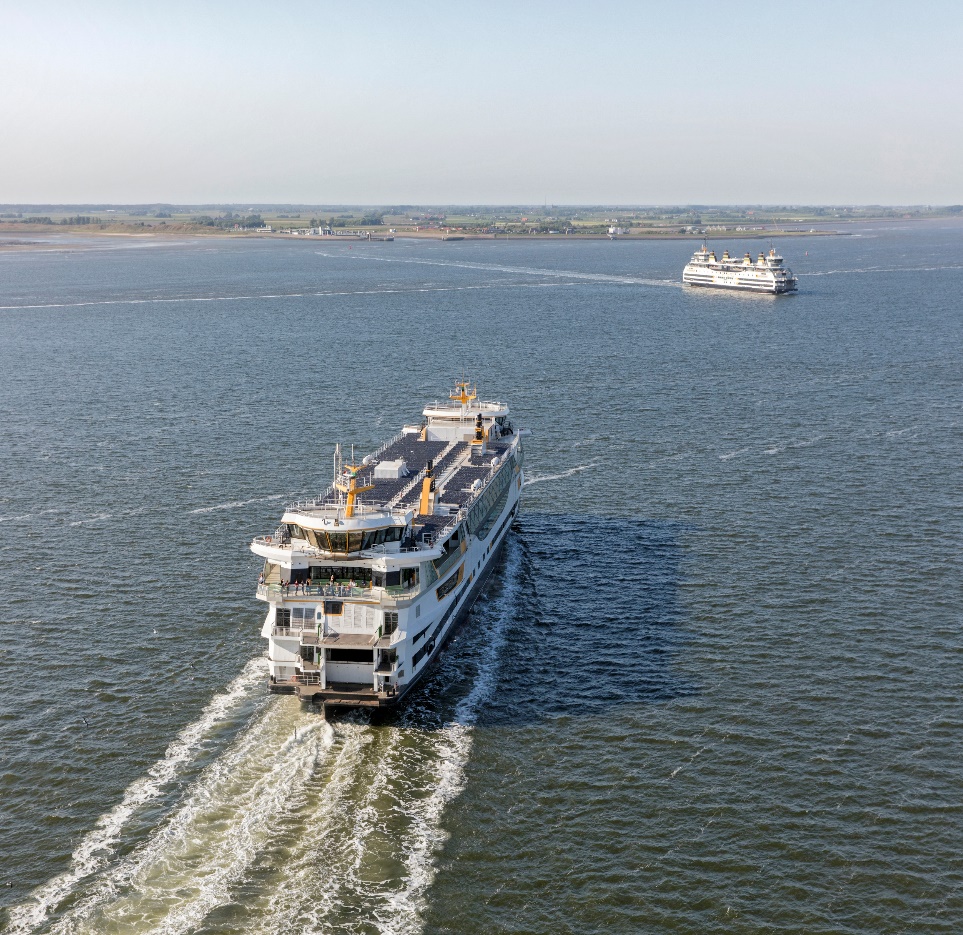 Bedankt!
Voor alle hulp en openheid deze periode
En zet door!
Neem ons vooral mee om dit verder op te zetten